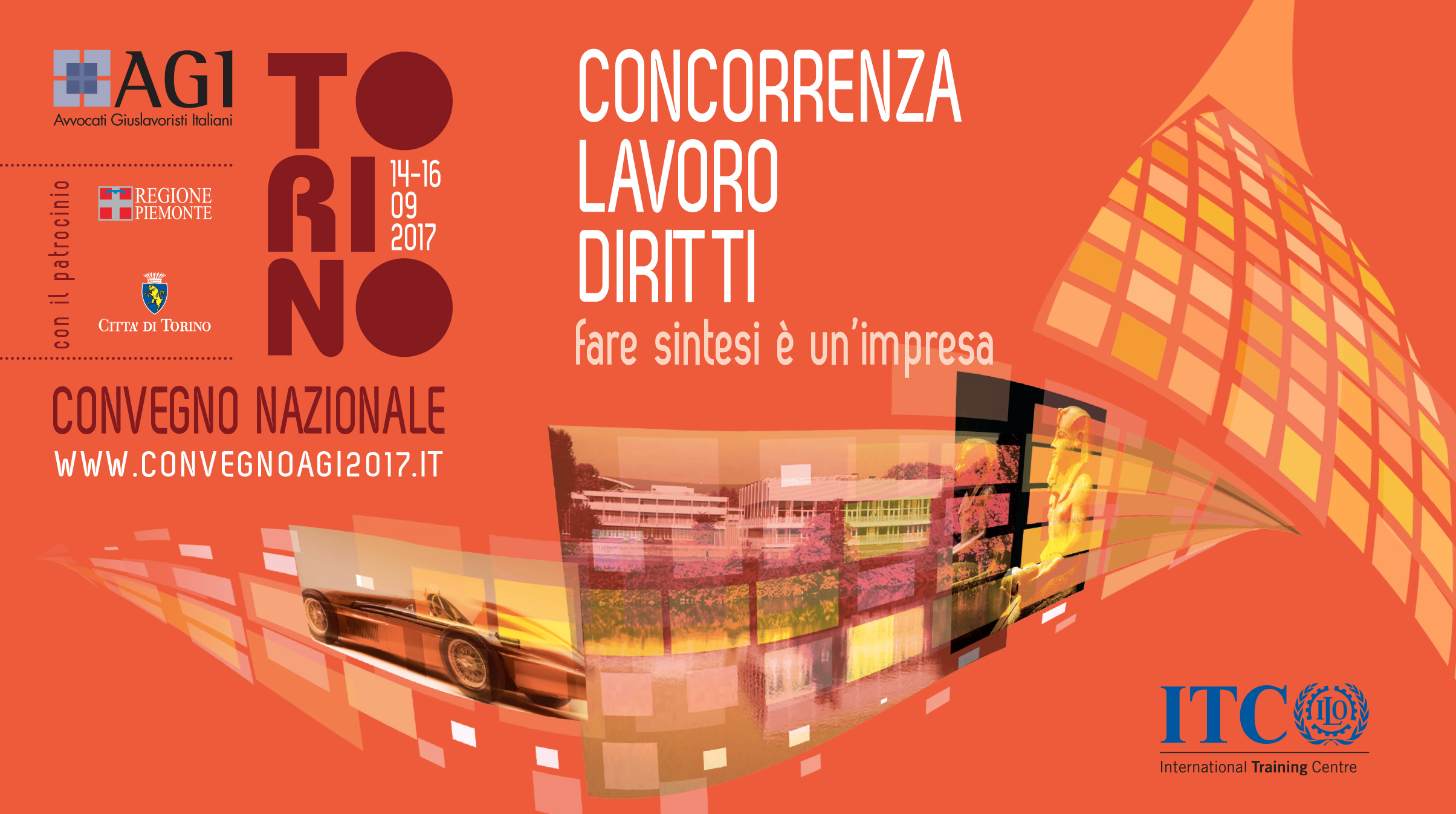 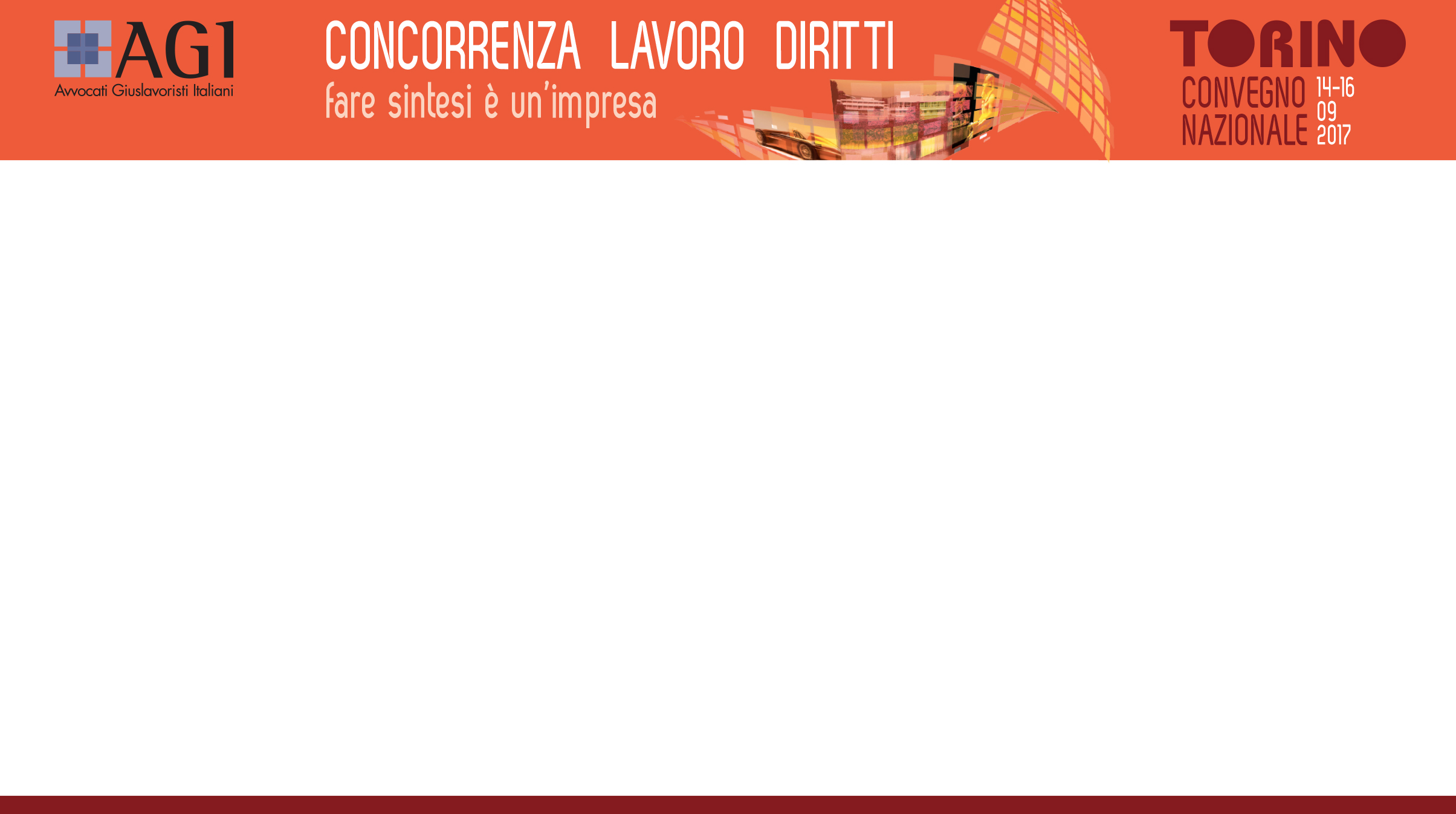 Patto di non concorrenza art. 2125 c.c. Avv. Silvia d'AmarioTorino
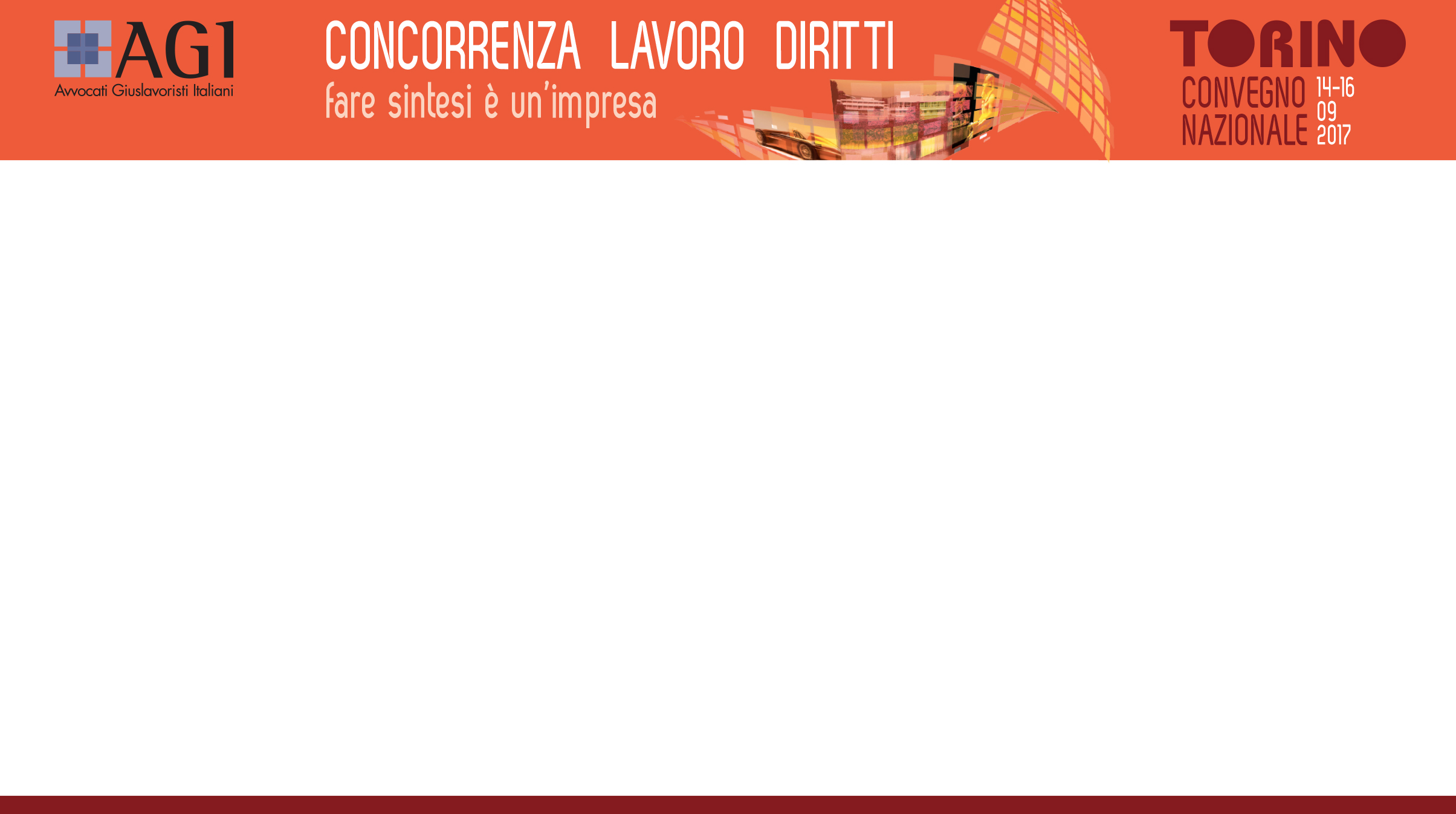 La libertà di concorrenza ha tutela costituzionale e anche le previsioni comunitarie sono improntate ad una struttura del mercato aperto e in libera concorrenza
L'art. 41, I, Cost. sancisce la libertà della iniziativa economica  …
… ponendo la condizione che ciò avvenga nel rispetto di utilità sociale, sicurezza, libertà e dignità umana (art. 41, II, Cost.) e altri valori derivanti da principi costituzionali prevalenti rispetto alla libertà imprenditoriale
La Costituzione determina limiti esterni legittimando il legislatore ordinario ad intervenire per limitare l'esercizio di prerogative imprenditoriali che potrebbero contrastare con gli indicati interessi (art. 41, III, Cost.). Corollari:
le limitazioni del legislatore ordinario alla libertà di concorrenza costituiscono eccezioni, debbono esser introdotte dalla legge e formare oggetto di stretta interpretazione 
una disposizione limitativa della concorrenza è illegittima solo se lede in assoluto altri valori costituzionali di cui tali beni sono espressione
la libertà di concorrenza può limitarsi mediante accordi
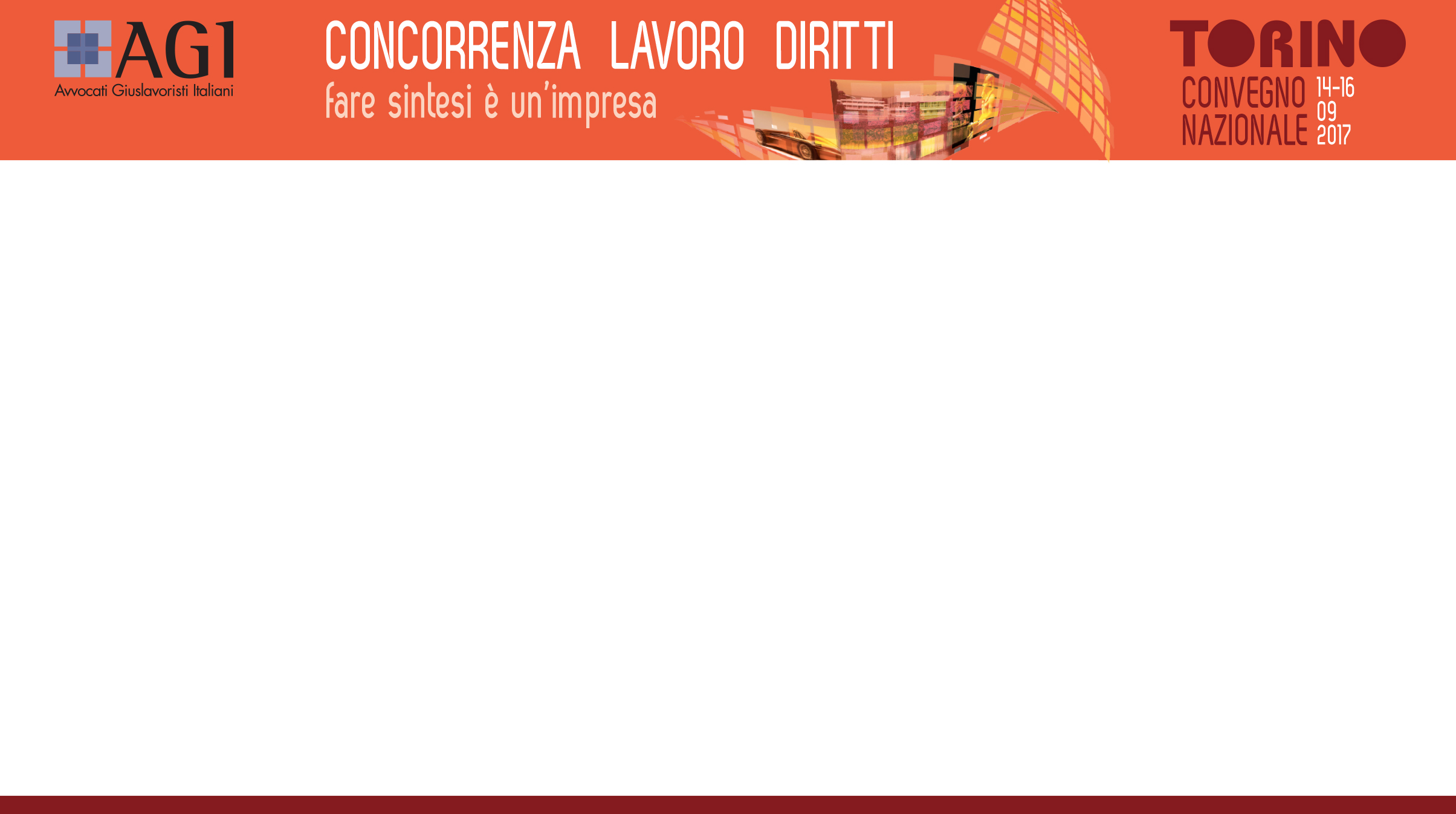 La previsione convenzionale di limiti allo svolgimento dell'attività del  lavoratore  di cui all'art. 2125 c.c. è finalizzata a "salvaguardare l'imprenditore da qualsiasi esportazione presso imprese concorrenti del patrimonio immateriale dell'azienda nei suoi elementi interni (organizzazione tecnica e amministrativa, metodi e processi di lavoro) ed esterni (avviamento clientela, ecc.) trattandosi di un bene che assicura la sua resistenza sul mercato ed il suo successo rispetto alle imprese concorrenti" (Cass., Sez. Lav., 19.11.2014, n. 24662)

D'altra parte le restrizioni previste dal 2125 c.c. al patto (oggetto, tempo, luogo e corrispettivo) sono finalizzate alla soddisfazione di ulteriori e diversi beni di rilievo costituzionale:
art. 4 Cost.: il diritto al lavoro e la promozione delle condizioni che rendono effettivo questo diritto per il lavoratore  - tutela della libertà e dignità del lavoratore
art. 35 Cost.: la tutela del lavoro in tutte le sue applicazioni e la cura della formazione ed elevazione professionale dei lavoratori - tutela della libertà e capacità di lavoro del lavoratore
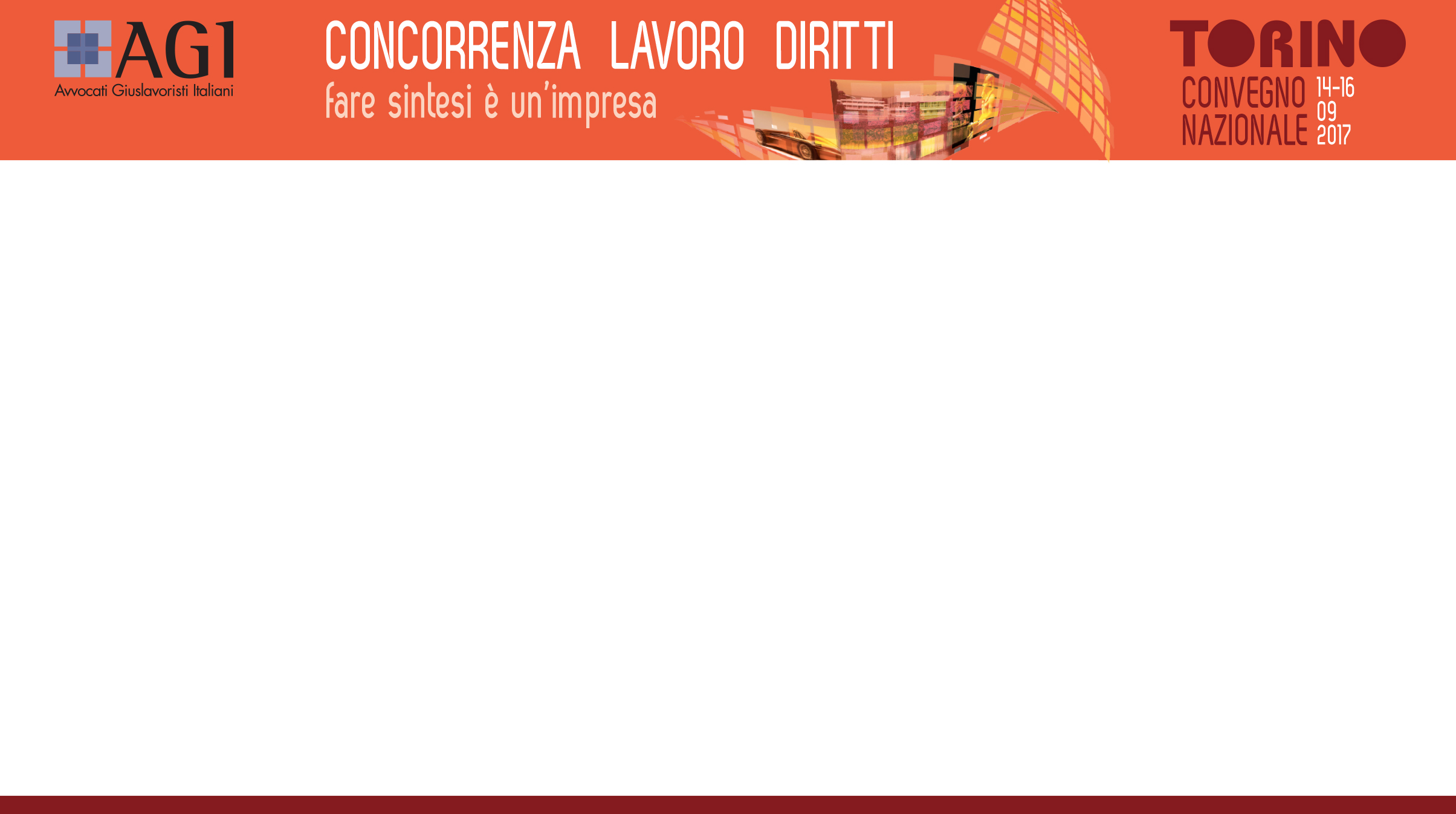 Natura del patto e requisiti di validità
contratto diverso ed autonomo rispetto al contratto di lavoro, a titolo oneroso e prestazioni corrispettive, prevede un'obbligazione ad effetti differiti
Forma  
Limiti: oggetto, tempo e luogo
Corrispettivo
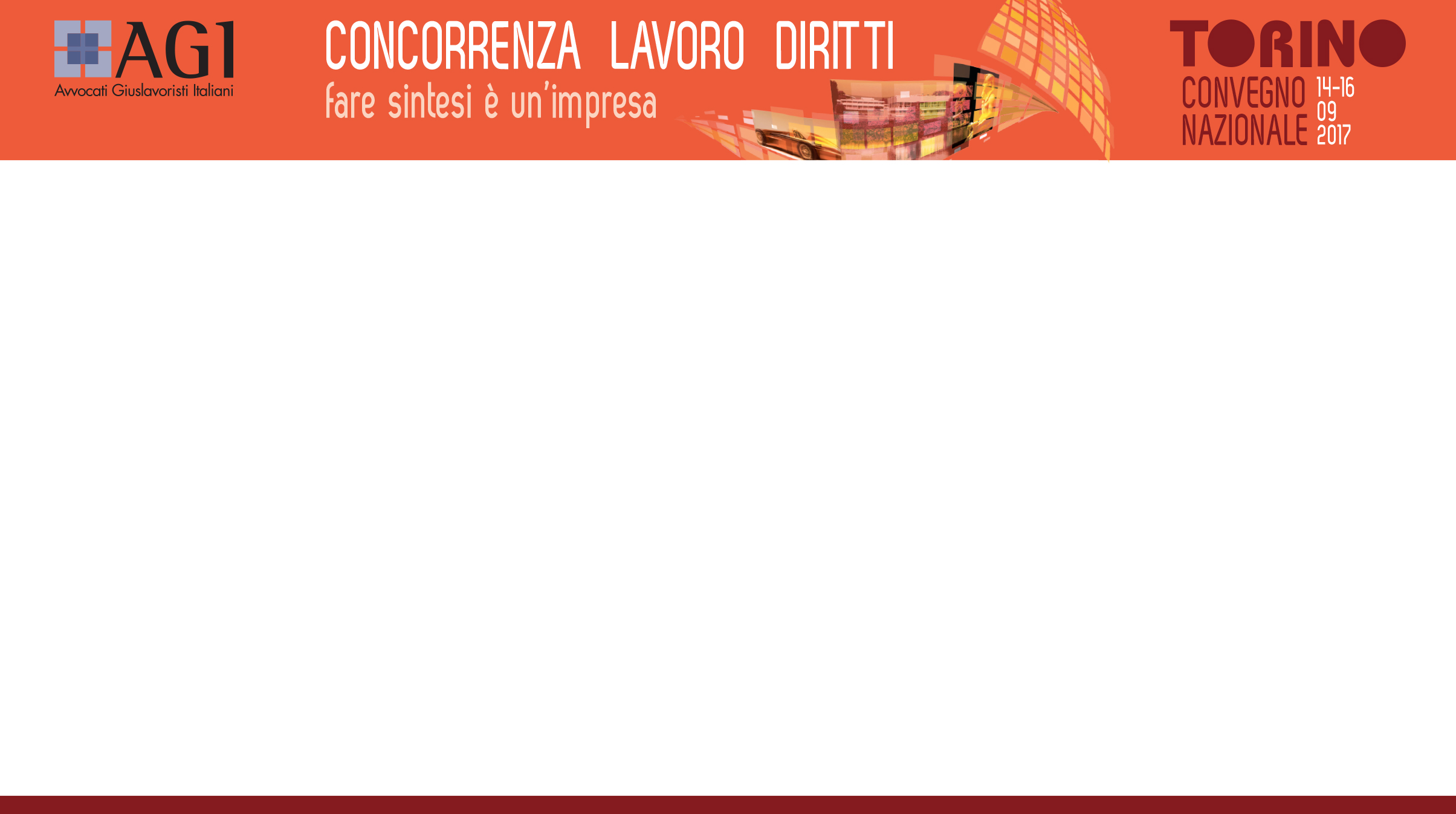 2125 c.c. e requisiti di validità
Le condizioni ed i limiti previsti dal 2125 c.c. alla possibilità di comprimere la libertà del lavoratore di reperire altre occupazioni devono esser verificati dal giudice in concreto e apprezzati in relazione alla reciproca interconnessione e tenuto conto della attività svolta dal lavoratore e della sua professionalità, sia in base alle esperienze pregresse e sia in base alle competenze acquisite
La norma ha natura inderogabile e imperativa: il giudice può compiere d'ufficio l'indagine circa la validità o meno del patto (Cass., Sez. Lav., 04.04.2006, n. 7835)
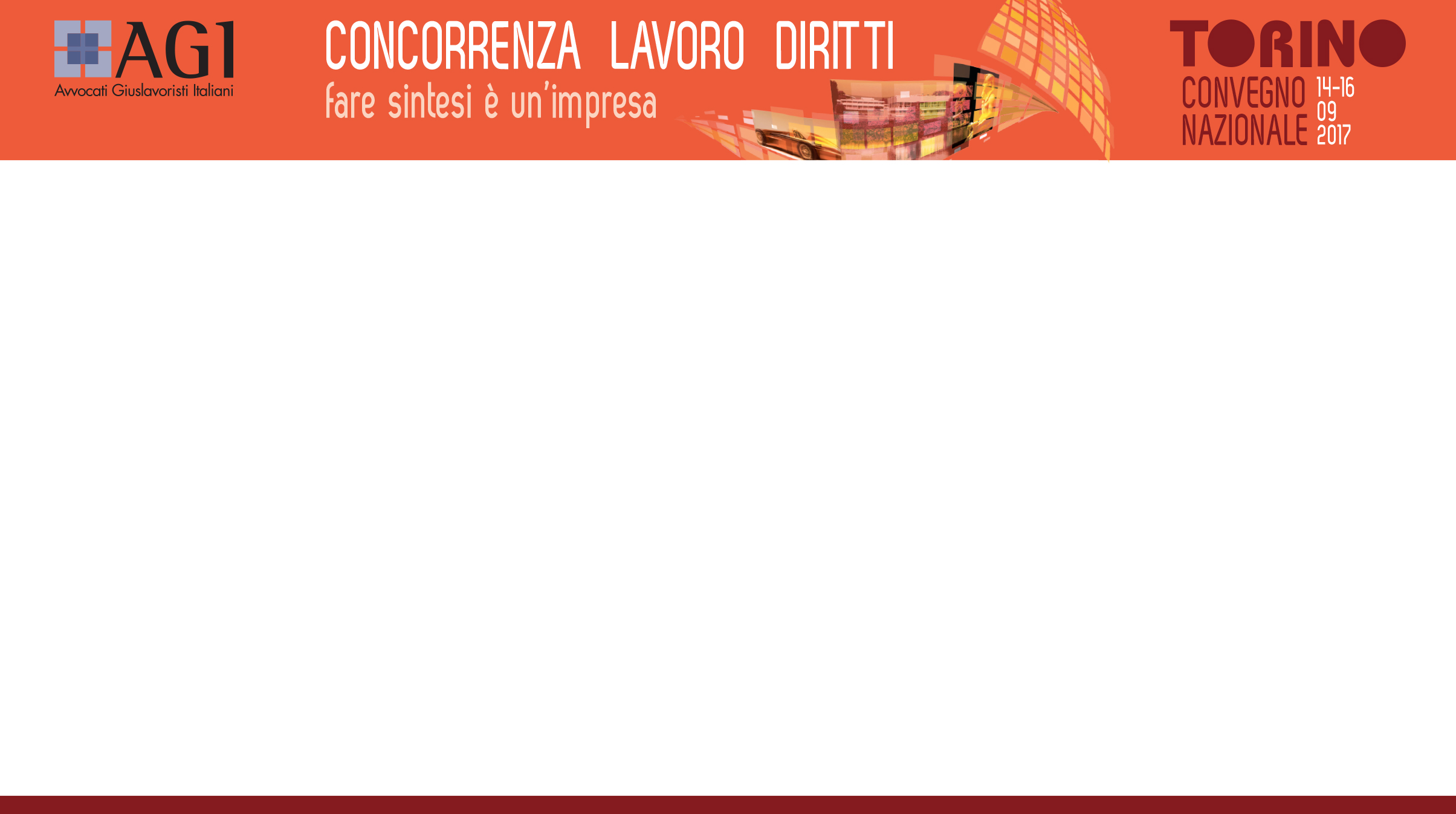 Limiti
I limiti relativi al patto devono esser analizzati in concreto in relazione all'attività svolta dal lavoratore e non possono essere di ampiezza tale da limitare o impedire la libera esplicazione della professionalità acquisita dal medesimo nel senso di:
impedire o rendere estremamente difficoltoso per il lavoratore - dopo la cessazione del rapporto di lavoro - l'esercizio di un'attività lavorativa coerente con le proprie capacità professionali acquisite (rilevante al riguardo l'esame del CV del lavoratore) e conseguentemente compromettere un guadagno idoneo ad appagare le esigenze di vita propria e della famiglia (Cass., Sez. Lav., 12.11.2014, n. 24159; Cass., Sez. Lav., 04.04.2006, n. 7835; Appello Brescia, 15.12.2016, n. 348; Trib. Milano, 06.05.2015; Trib. Milano, 25.03.2011)
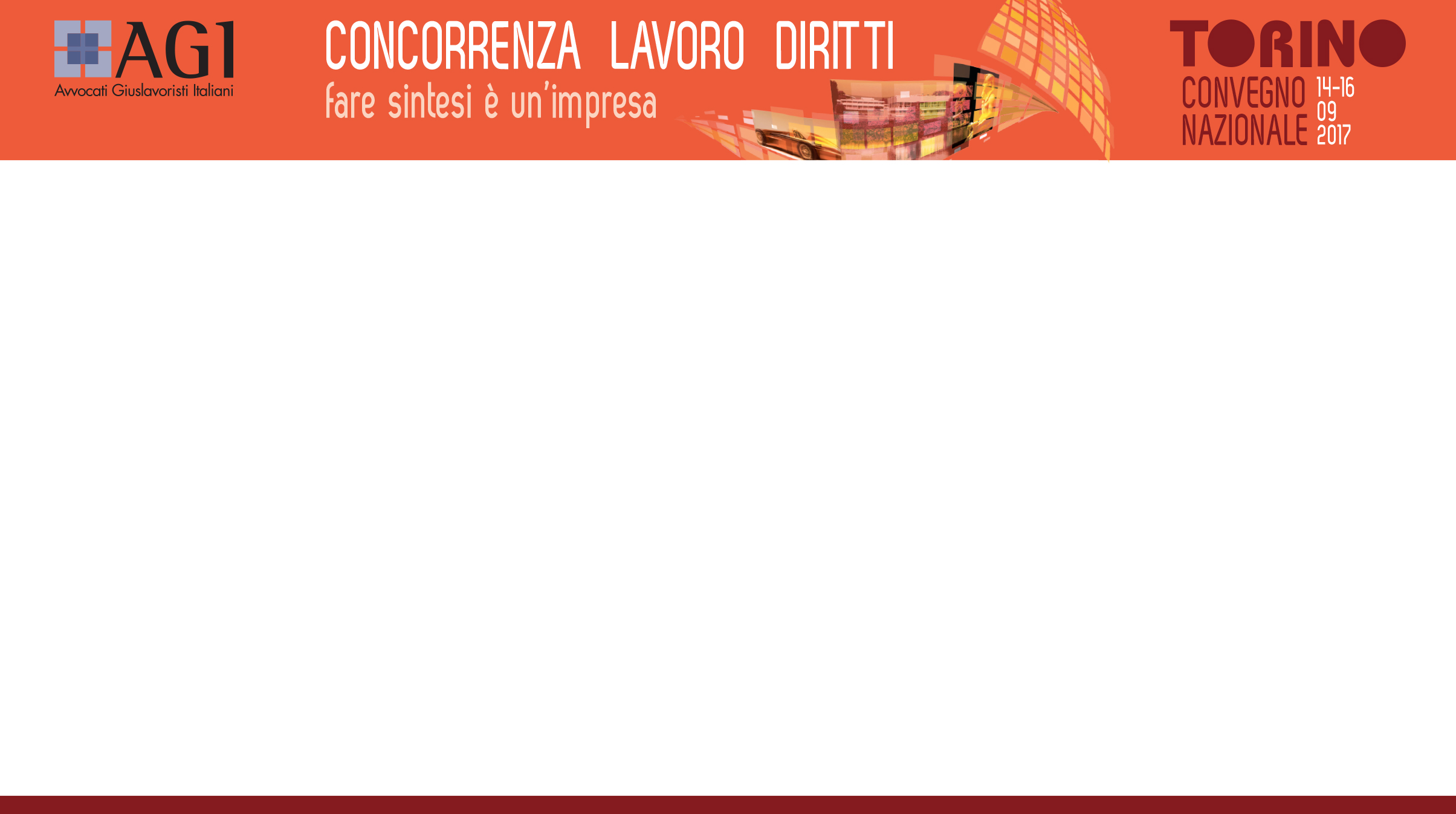 Limiti: Oggetto
L'attività oggetto di divieto deve riguardare l'ambito concorrenziale in cui il datore opera, ne consegue:
la non necessità di limitare il patto alle sole mansioni svolte dal lavoratore nel corso del rapporto e l'estensibilità della limitazione a qualsiasi attività che possa competere con quella del datore di lavoro (Cass., Sez. Lav., 21.03.2013, n. 7141; Cass., Sez. Lav., 21.01.2004, n. 988; Cass., Sez. Lav., 10.09.2003, n. 13282) 
l'impossibilità di estendere l'ambito dell'attività vietata ad attività estranee "allo specifico settore produttivo o commerciale nel quale opera l'azienda" (Cass., Sez. Lav., 19.11.2014, n. 24662) o "al mercato nelle sue oggettive strutture ove convergono domande ed offerte di beni e servizi identici oppure reciprocamente alternative o fungibili" (Cass., Sez. Lav., 21.03.2013, n. 7141) o a "settori diversi o affini" poiché deve sussistere un interesse datoriale oggettivamente apprezzabile (Cass., Sez. Lav., 23.04.1991, n. 4383; Trib. Milano, 08.06.2002)
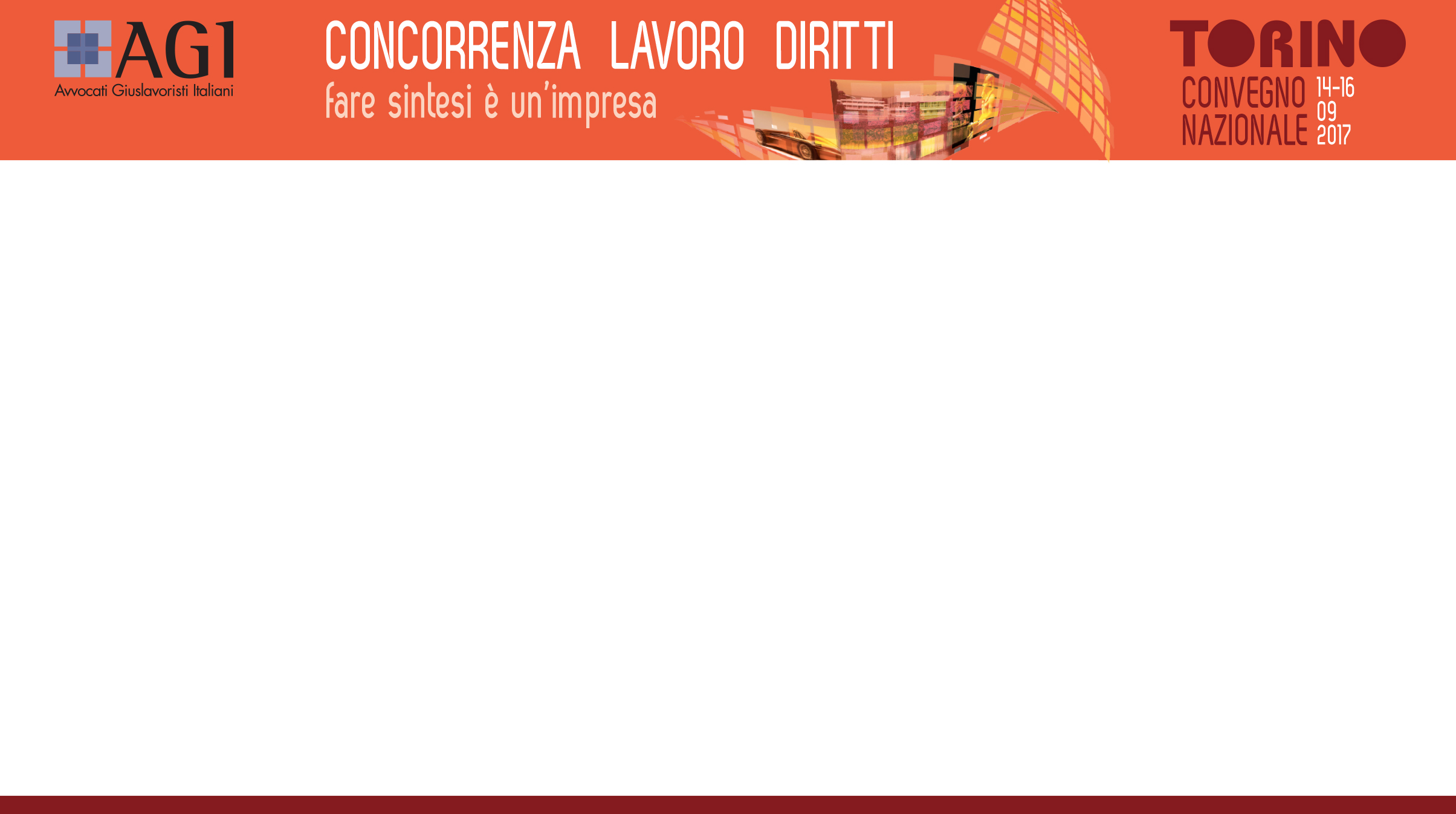 Storno di dipendenti
Lo "storno" non è in sé attività economica o di lavoro, ma se mai un mezzo di concorrenza suscettibile di una disciplina convenzionale anche al di là dei limiti dell'art. 2125 c.c.: può configurarsi un patto con cui il dipendente si impegna, per il periodo dopo la cessazione del rapporto di lavoro, a non sollecitare i dipendenti del datore a cessare anch'essi il rapporto di lavoro per avviare un nuovo rapporto con una diversa impresa concorrente.
L'assunzione di personale proveniente da un'impresa concorrente non può esser di per sé illecita se non sono violate le norme di correttezza di cui all'art. 2598 n. 3 c.c. (es. denigrazione del datore di lavoro o intento di recargli danno) - Cass., Sez. Lav., 07.03.2008, n. 6194 
Situazione diversa è quella in cui lo storno dei dipendenti di impresa concorrente costituisce un atto di concorrenza sleale poiché è "perseguito il risultato di crearsi un vantaggio competitivo a danno dell'impresa concorrente tramite una strategia diretta ad acquisire soggetti pratici del medesimo sistema di lavoro entro una zona determinata svuotando l'organizzazione concorrente di sue specifiche possibilità operative mediante sottrazione del modus operandi dei propri dipendenti, delle conoscenze e del mercato da essi acquisite" (animus nocendi) - Cass., Sez. Lav., 04.01.2017, n. 94
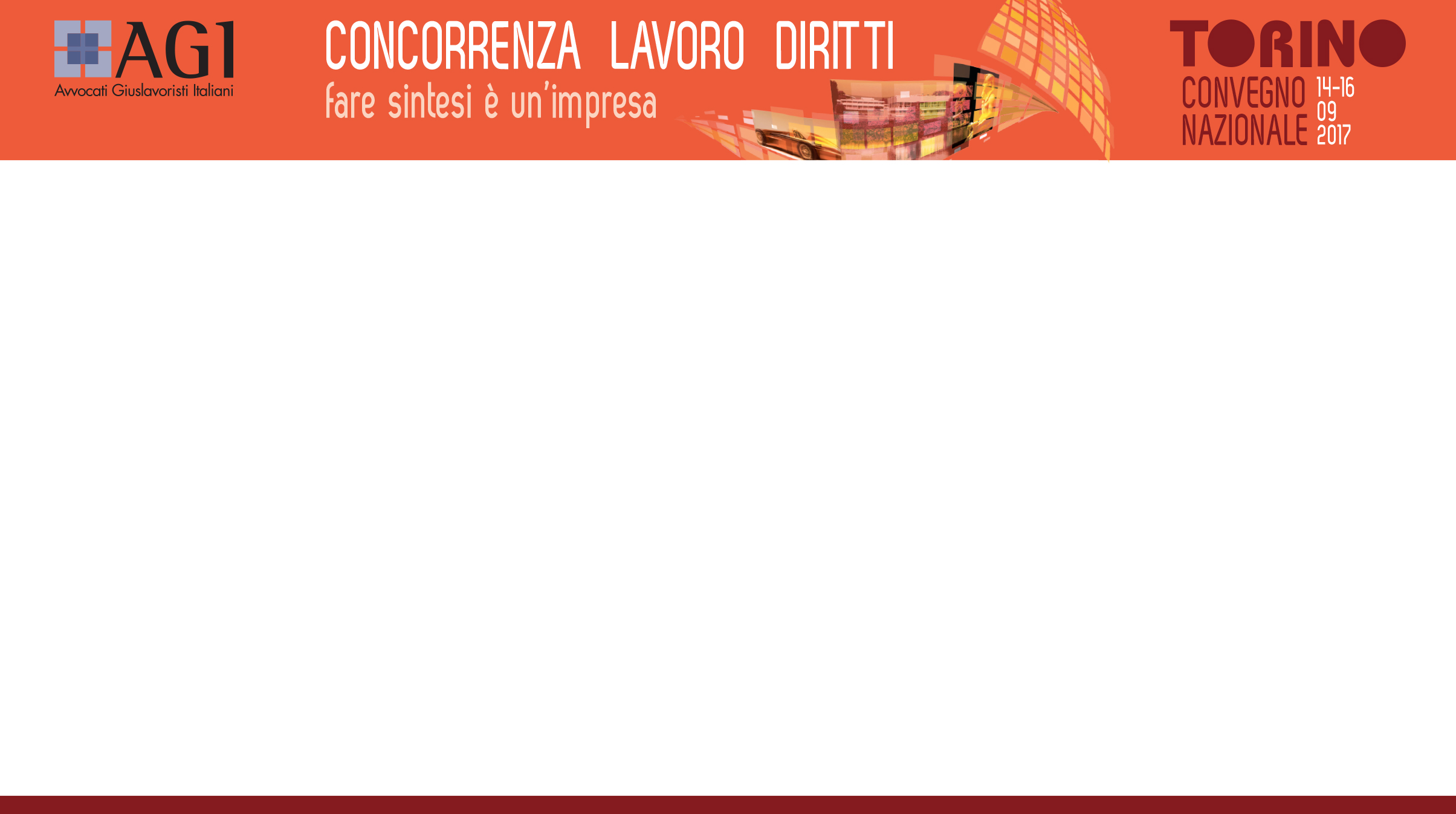 Limiti: luogo
L'individuazione del limite di luogo è strettamente connessa con quella relativa ai limiti di oggetto e in ogni caso il limite va valutato avendo riguardo in concreto al patto nel suo complesso (Cass., Sez. Lav., 02.05.2000, n. 5477) 
L'orientamento recente prevalente ha ampliato l'ambito di legittima estensione del patto, tenuto conto della mutata realtà socio-economica, ma ha fatto salvo il diritto del lavoratore a non subire un eccessivo sacrificio delle sue capacità professionali o reddituali
E' stato ritenuto valido il patto esteso non solo più al territorio nazionale, ma anche all'intero ambito comunitario e all'intero mondo a condizione che i limiti di oggetto siano circoscritti e non risultino pregiudicati la professionalità, il diritto al lavoro e ad una retribuzione sufficiente
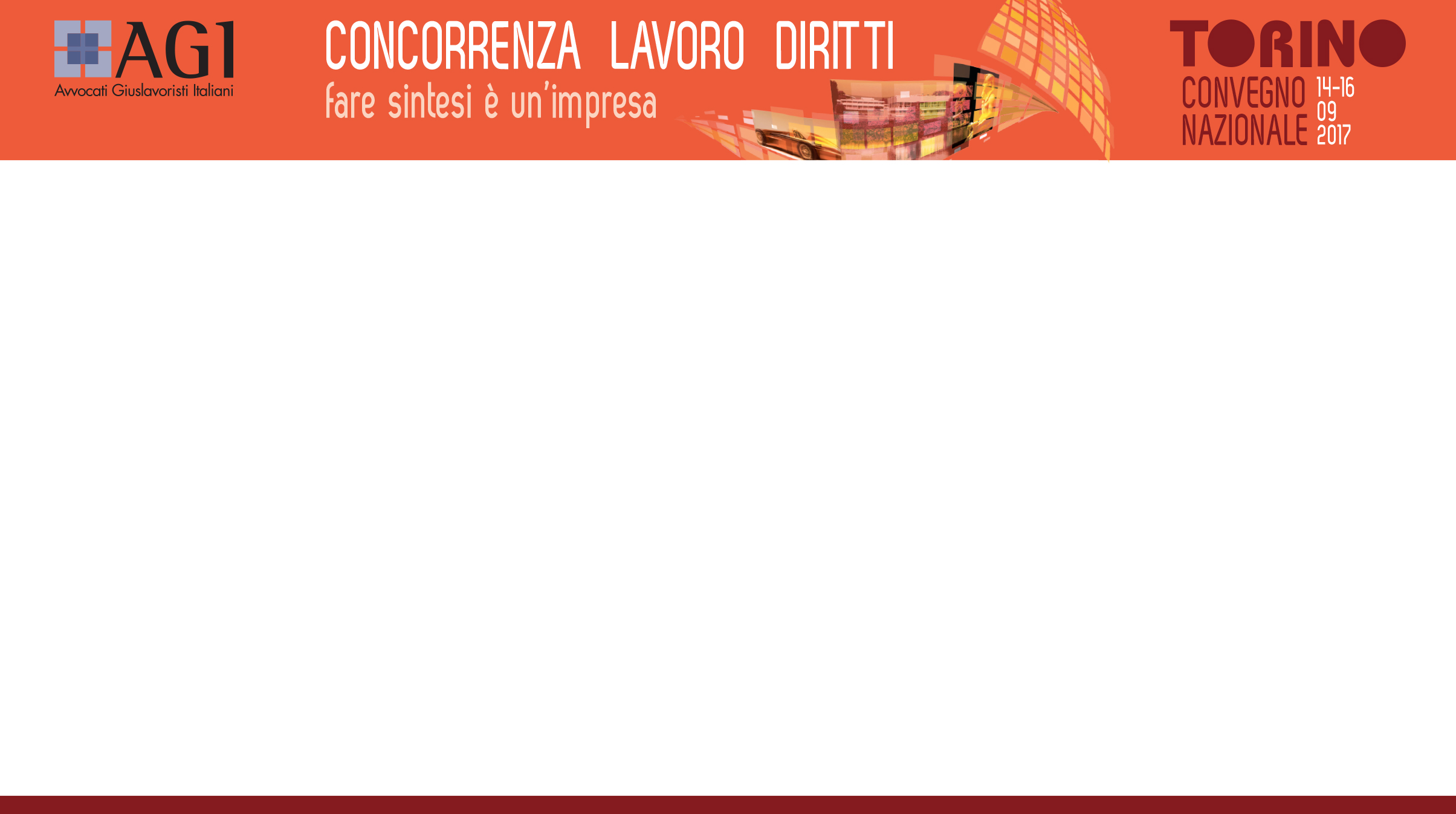 Luogo
Hanno ritenuto valido il patto esteso ad Italia, Europa e mondo:

Cass., Sez. Lav., 10.09.2003, n. 13282, nel caso di patto di 3 anni, esteso ad Italia ed Europa, sottoscritto con un addetto marketing all'ufficio estero di una società leader a livello internazionale nel settore della commercializzazione di articoli per il fitness, poiché si trattava di "un bagaglio professionale non collegato ad un particolare settore merceologico"
Appello Milano, 10.04.2017, conf. Trib. Milano, 25.11.2014 n. 3505 nel caso di patto di soli 3 mesi con senior  private banker di primaria banca d'affari nel settore della consulenza corporate finance, merger & acquisition in Italia, Svizzera, Francia, Germania, Spagna, Belgio, Lussemburgo, Paesi Bassi, Monaco e San Marino; tenuto conto del corrispettivo di Euro 16.000 mensili e della esclusione di alcuni paesi importanti nel settore delle attività finanziarie come UK, Paesi Scandinavi, Est europeo, Liechtenstein e Portogallo non si poteva ritenere lesa in modo esorbitante la professionalità né privato il lavoratore dei mezzi di sussistenza
Trib. Bergamo, 28.09.2010 nel caso di patto di 12 mesi esteso a tutto il mondo nel settore specifico delle macchine e sistemi di tesatura di reti elettriche e cavi in fibra ottica, tenuto conto che il settore rientra in quello delle macchine edili e che questo fa parte della categoria merceologica più estesa dell'occorrente per cantiere, a fronte di un corrispettivo del 10% della retribuzione
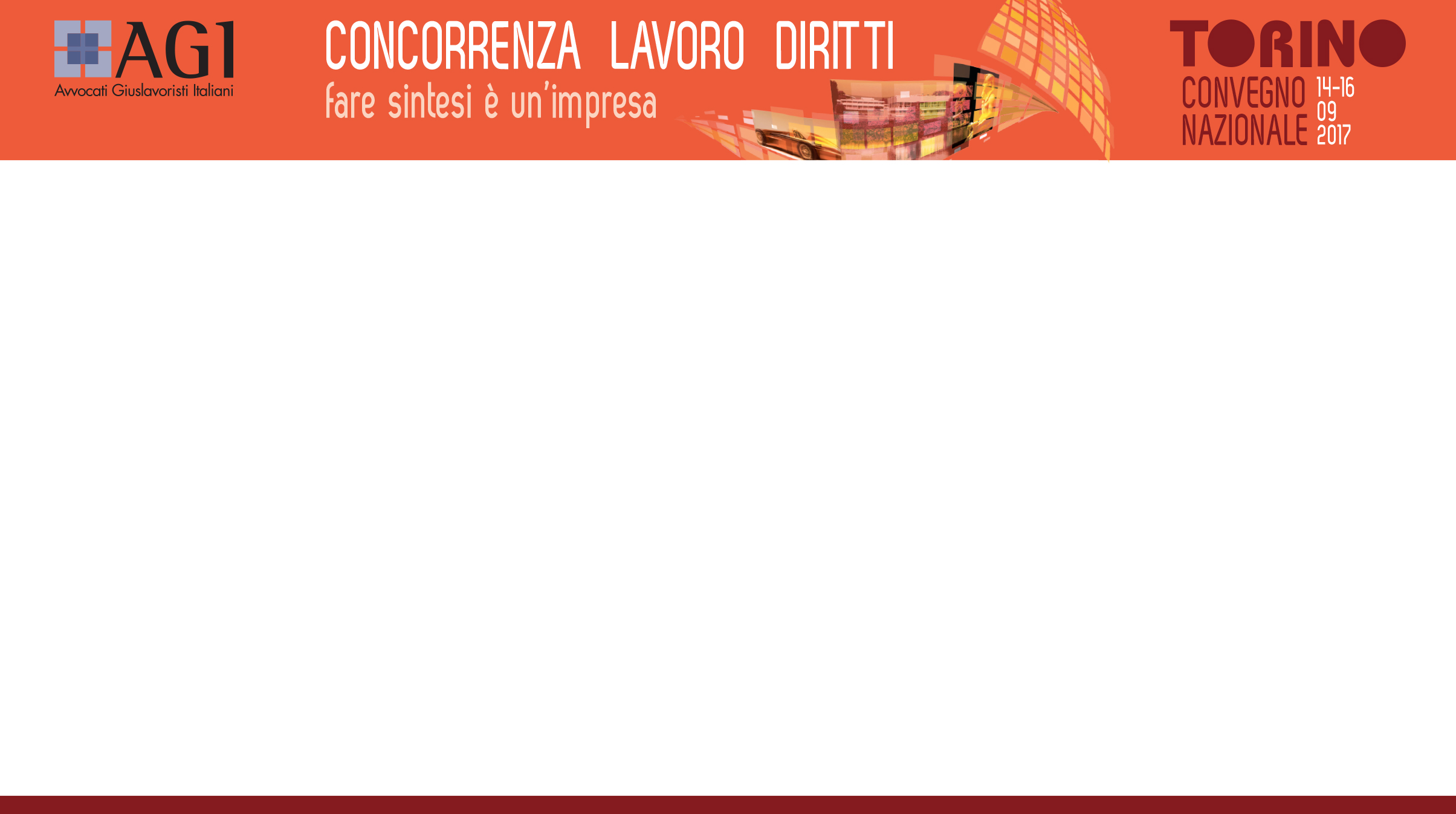 Luogo
Ha ritenuto nullo il patto esteso ad Europa, Asia e Americhe:
Trib. Bari, 18.06.2014 nel caso di patto di 18 mesi con cui il lavoratore (architetto designer) si era obbligato ad astenersi da tutte le attività prestate … a favore o presso aziende, enti o privati, svolgenti attività in concorrenza con quelle del Gruppo Natuzzi, quali a titolo esemplificativo e non esaustivo "creazione, produzione o vendita di divani e poltrone, produzione di disegni, bozzetti o modelli da impiegarsi per la realizzazione di poltrone, divani e sedie, creazione o produzione o vendita di fusti in legno, reti ed arredamenti metallici per poltrone, sedie, divani, lavorazione e concia di pelli, produzione e vendita di poliuretano o altri materiali utilizzati per l'imbottitura di prodotti di arredamento. Né altresì fornirà, trasmetterà o divulgherà ad alcuno, aziende, enti o privati, informazioni, suggerimenti o indicazioni utili alla creazione o realizzazione di manufatti o prodotti della stessa natura di quelli prodotti dalle aziende del Gruppo economico-produttivo Natuzzi e, comunque sia, relativi alle attività svolte dalle aziende del Gruppo economico – produttivo Natuzzi" 
Il Tribunale ha ritenuto che l'"estensione amplissima ed indefinita vuoi nel novero delle attività vuoi dei clienti" in 3 continenti vietasse al lavoratore designer di divani, mobili e prodotti di arredamento di svolgere una qualsivoglia attività fonte di reddito in quasi tutto il pianeta
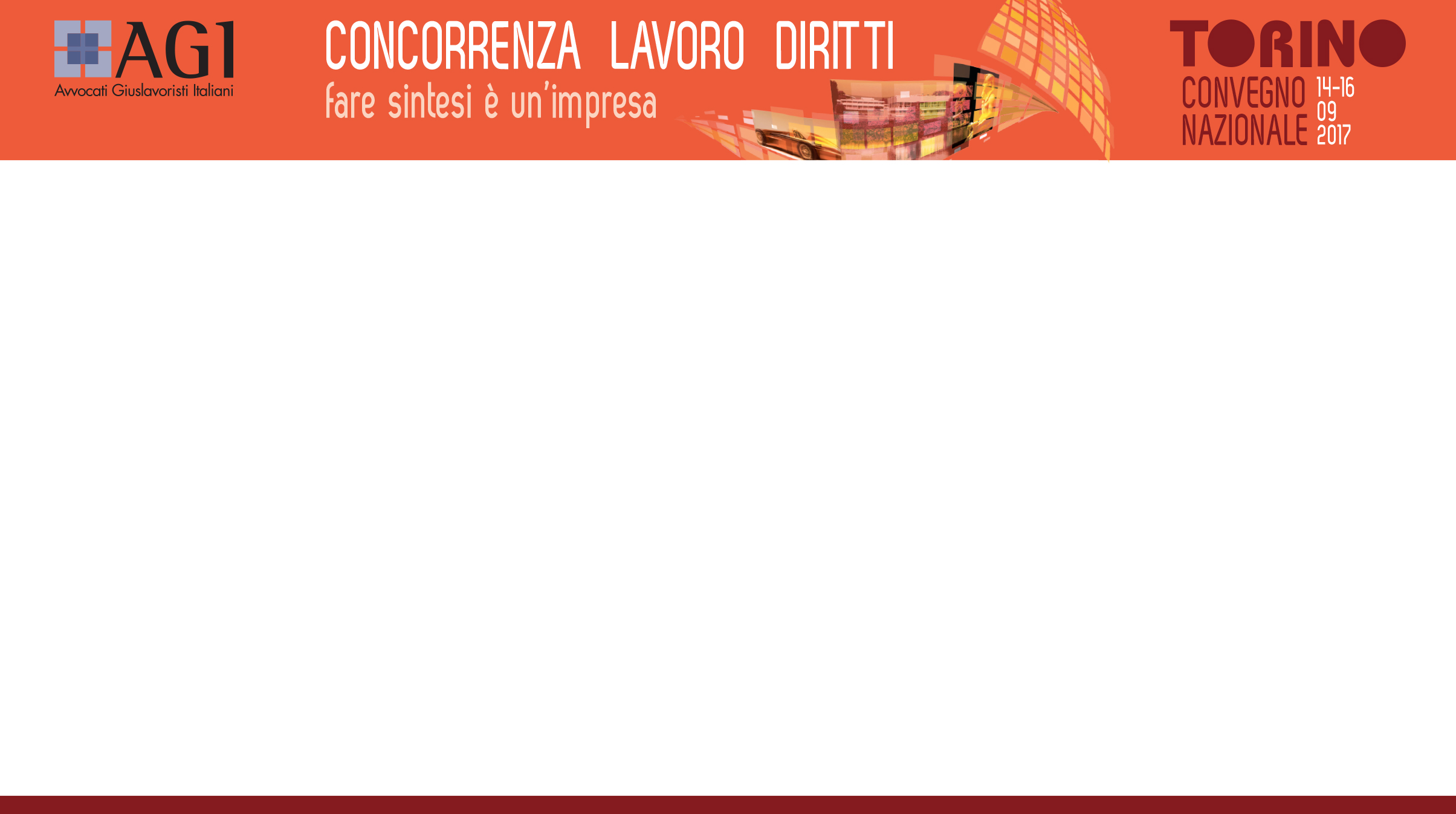 Corrispettivo
Il corrispettivo deve esser determinato o determinabile, ma la legge non fissa uno specifico criterio di determinazione 
Il corrispettivo deve esser CONGRUO, cioè adeguato e proporzionato rispetto:
all'estensione di luogo, di tempo e all'oggetto del patto
al sacrificio richiesto al dipendente sia riguardo alla perdita reddituale sia alla compressione della professionalità nel reperimento di una ricollocazione sia riguardo alle maggiori spese in caso di cambio di luogo di lavoro o di riconversione in nuova occupazione
La nullità si applica anche nel caso di "pattuizione di compensi simbolici o manifestamente iniqui o sproporzionati in rapporto al sacrificio richiesto al lavoratore e alla riduzione delle possibilità di guadagno, indipendentemente dall'utilità che il comportamento richiesto apporta al datore di lavoro"
(Cass. Sez. Lav. 04.04.2006; Cass., Sez. Lav., 14.05.1998, n. 4891; Trib. Roma 11.04.2016)
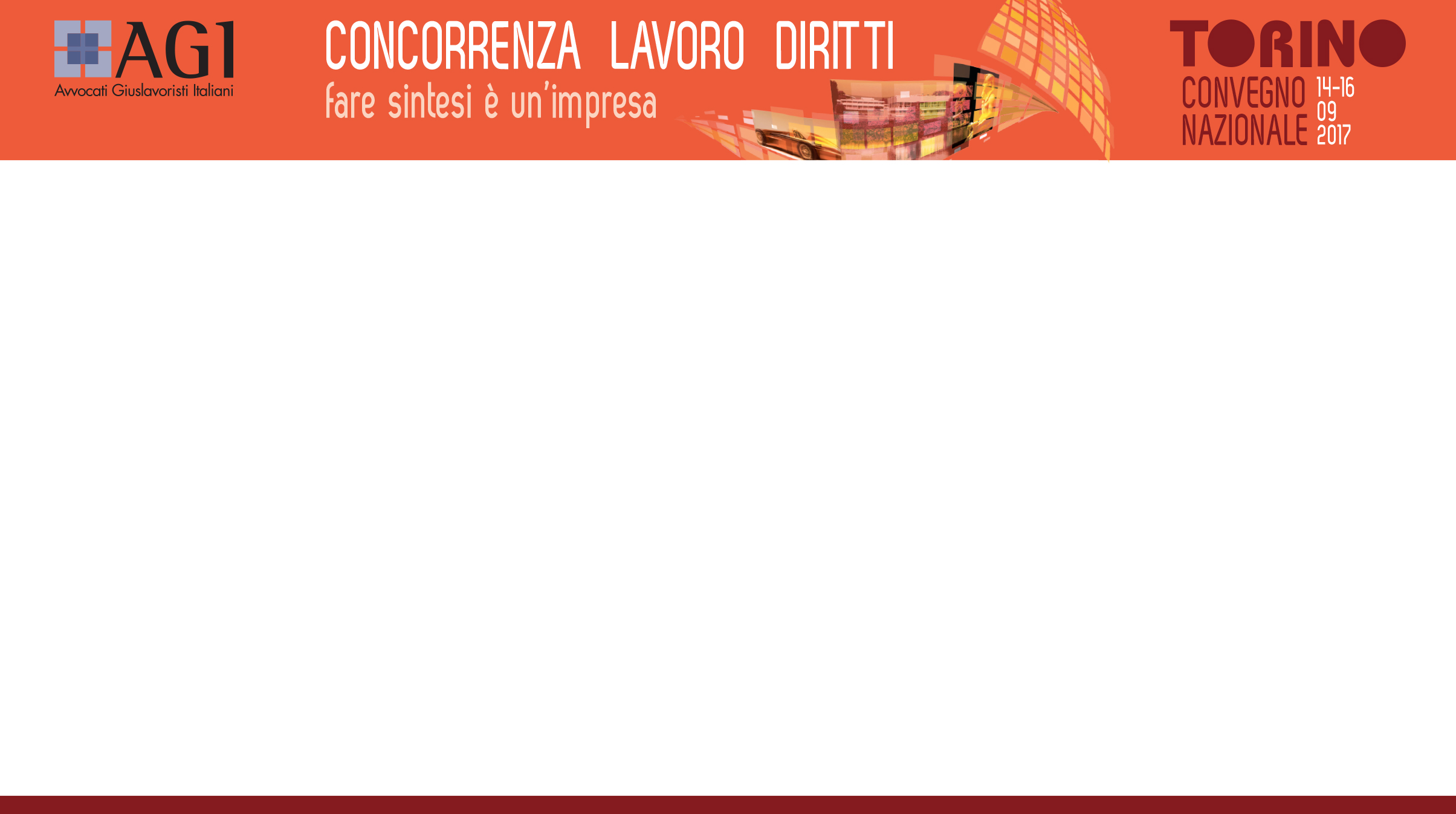 Congruità
Con riferimento al pagamento come percentuale sulla retribuzione e avuto riguardo al contenuto dei limiti, per esempio è stato ritenuto "congruo" :
il 60% della retribuzione (dirigente di primaria banca d'affari; oggetto: divieto di sottrazione di dipendenti, collaboratori e clienti e patto di non concorrenza per qualsiasi attività in favore di altri istituti di credito, SGR, ecc. nel settore della consulenza corporate finance e merger & acquisition e specifiche attività di settore; durata: 3 mesi; luogo: Italia, Svizzera, Francia, Germania, Spagna, Belgio, Lussemburgo, Paesi Bassi, San Marino e Monaco) - Appello Milano, 10.04.2017, conf. Trib. Milano, 25.11.2014, n. 3505 
il 12% della retribuzione (dirigente di produzione di impresa di bruciatori, turbine/argani, ormeggi; oggetto: divieto attività in favore di aziende in concorrenza con elencazione esemplificativa dei prodotti; durata 3 anni; luogo: Italia, Europa, Svizzera, Singapore, Corea, Cina, Emirati Arabi (Appello Brescia, 15.12.2016, n. 348) 
il 10% della retribuzione (venditori di carta tissue; oggetto: prodotti ad uso domestico e sanitario; luogo: Italia; durata: 2 anni) - Cass., Sez. Lav., 04.04.2006, n. 7835
il 13% della retribuzione (mediatori finanziari;  oggetto: intermediazione finanziaria; luogo: Emilia Romagna e propri clienti; durata: 1 anno (Trib. Milano, 25.06.2003)
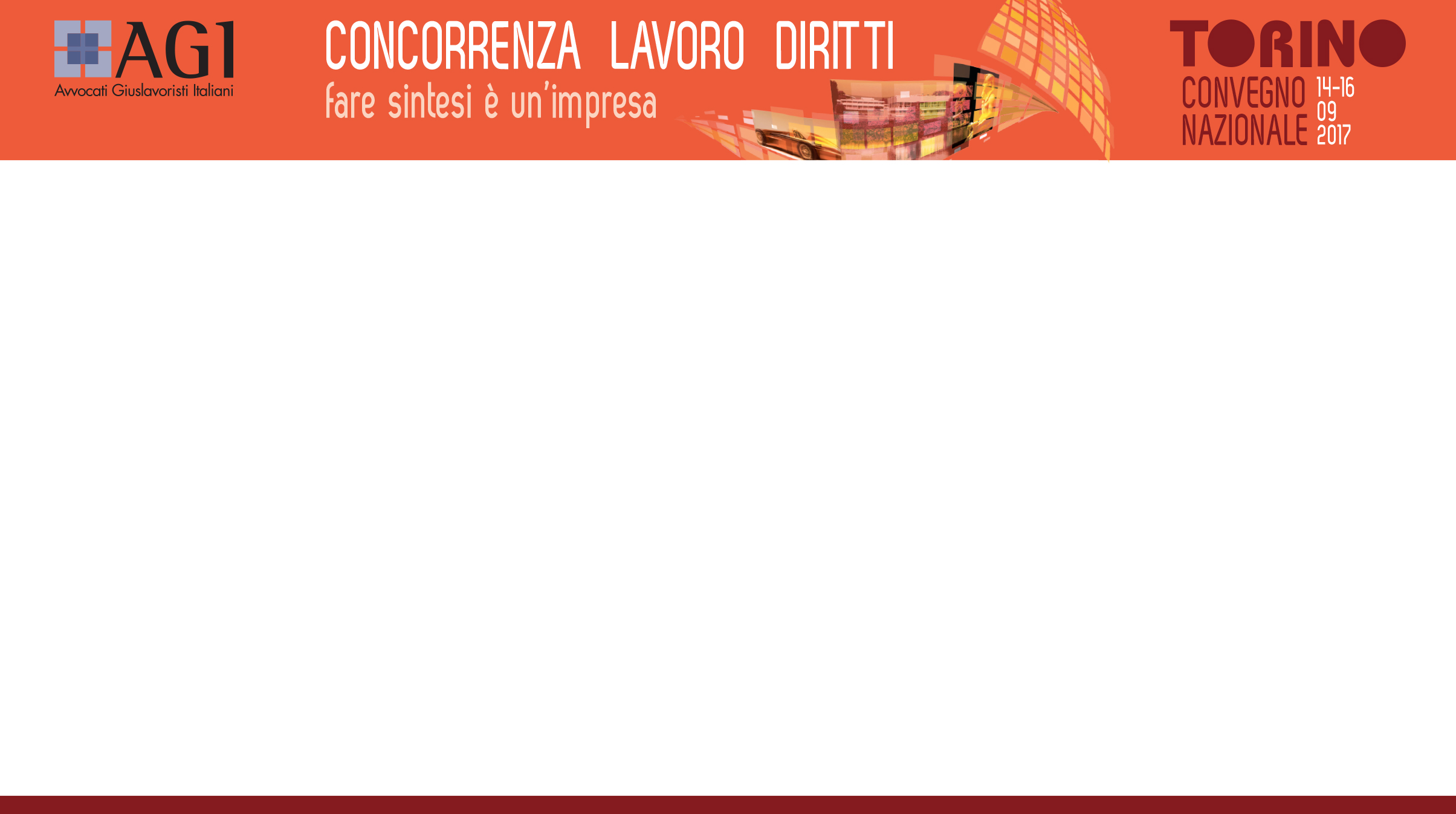 Modalità di pagamento
Libertà delle parti quanto alla struttura e al tempo del pagamento:

pagamento in costanza di rapporto, con posizioni contrastanti in giurisprudenza   

pagamento al o dal termine del rapporto
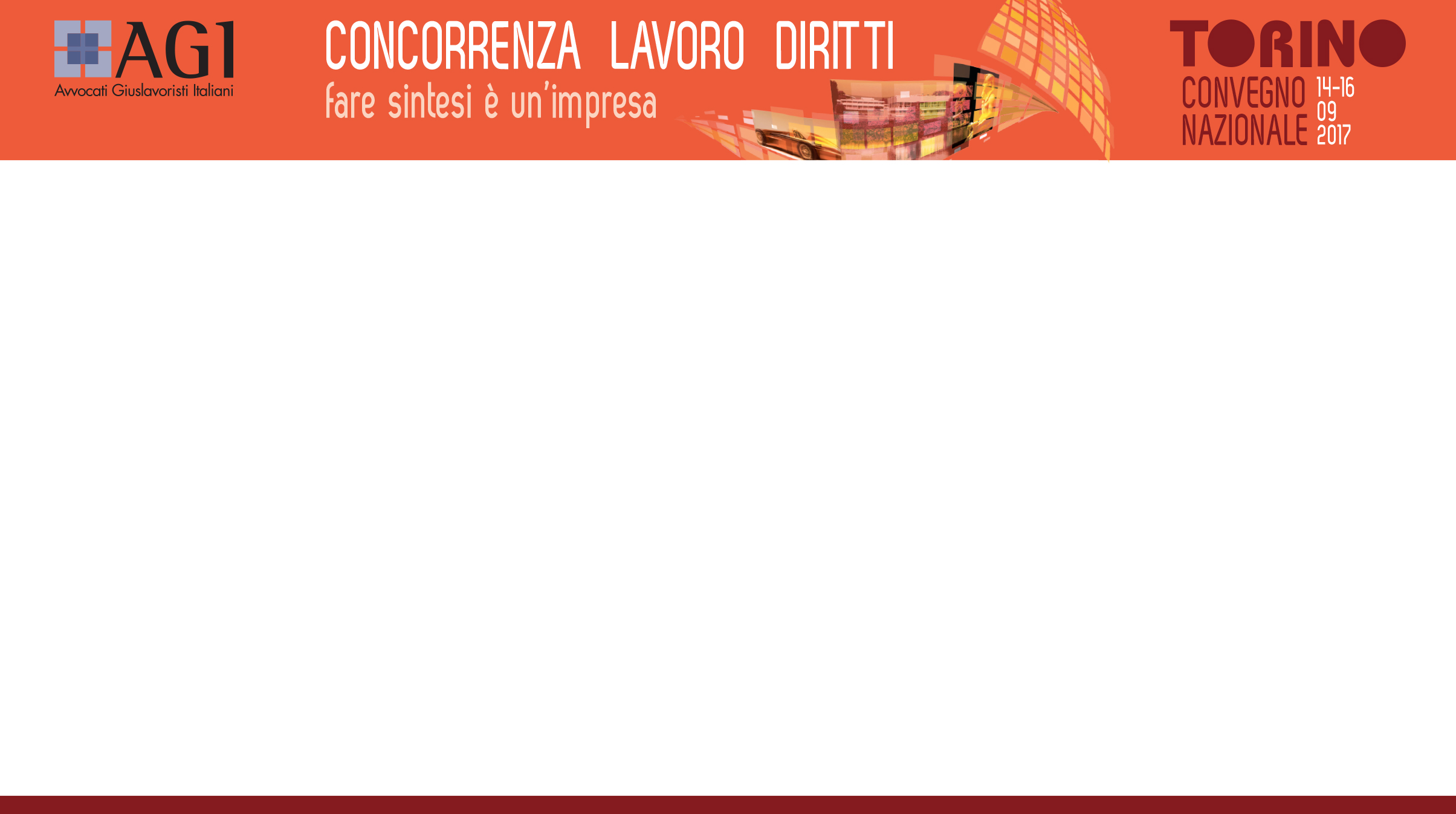 Pagamento in costanza di rapporto
Legittimità con due varianti interpretative:
sempre legittimo poiché un compenso crescente proporzionalmente alla durata del rapporto meglio risponde all'esigenza di un equo contemperamento degli interessi delle parti: "la maggior permanenza del lavoratore in un settore merceologico comporta la sua maggiore specializzazione rendendo più difficile la collocazione in settore diverso, mentre non incontra detta difficoltà il lavoratore dimissionario dopo breve periodo" (Trib. Milano, 27.01.2007); poiché tale modalità di pagamento è in grado di soddisfare il requisito della determinabilità avendo tutti gli elementi necessari per il relativo computo: entità percentuale, importo base su cui viene applicata (stipendio), estensione cronologica del rapporto, salva restando una chiara imputazione a tale titolo  
è legittimo ma è necessaria una valutazione circa la congruità del corrispettivo (in alcuni casi il compenso è valutato come determinato in quanto meramente dilazionato nel tempo) 
Trib. Roma, 11.04.2016; Trib. Roma, 05.06.2015; Trib. Verona, 05.01.2015; Trib. Milano, 02.04.2015 (est. Perillo); Trib. Torino, 21.07.2015; Trib. Milano, 03.05.2013 (est. Colosimo)
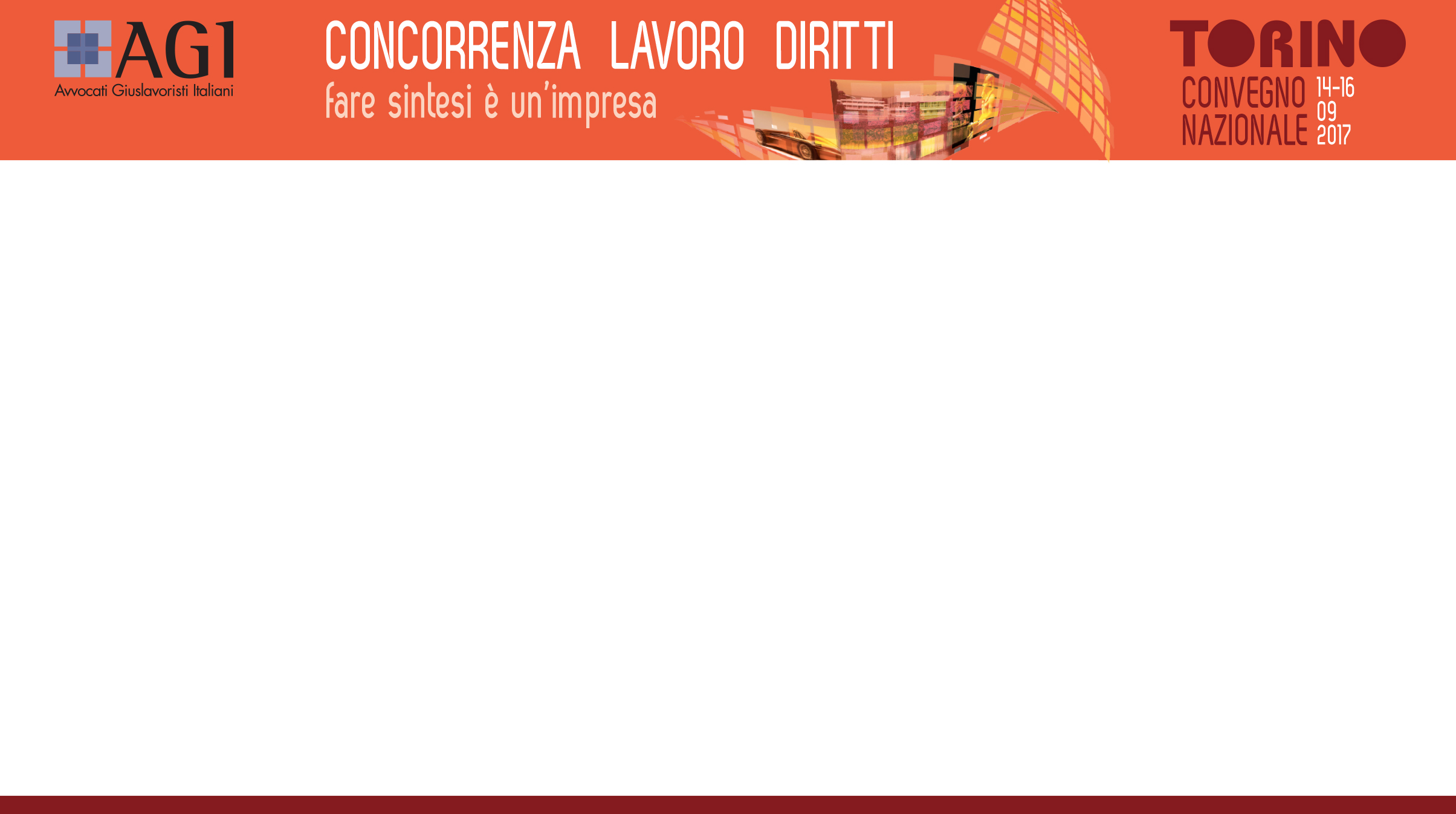 2. Illegittimità : 

poiché il corrispettivo deve essere - al momento della stipula del patto - congruo rispetto al sacrificio richiesto e determinato nel suo ammontare 
il corrispettivo mensile in corso di rapporto rende ex ante indeterminabile ed aleatorio il compenso alterando il sinallagma poiché la durata del rapporto è imprevedibile
l'indeterminatezza del compenso comportante nullità è ancor più evidente ove il medesimo risulti anche irrisorio 

Trib. Milano, 06.05.2015; Trib. Milano, 28.09.2010; Trib. Ascoli Piceno, 22.10.2010; Trib. Milano, 04.03.2009
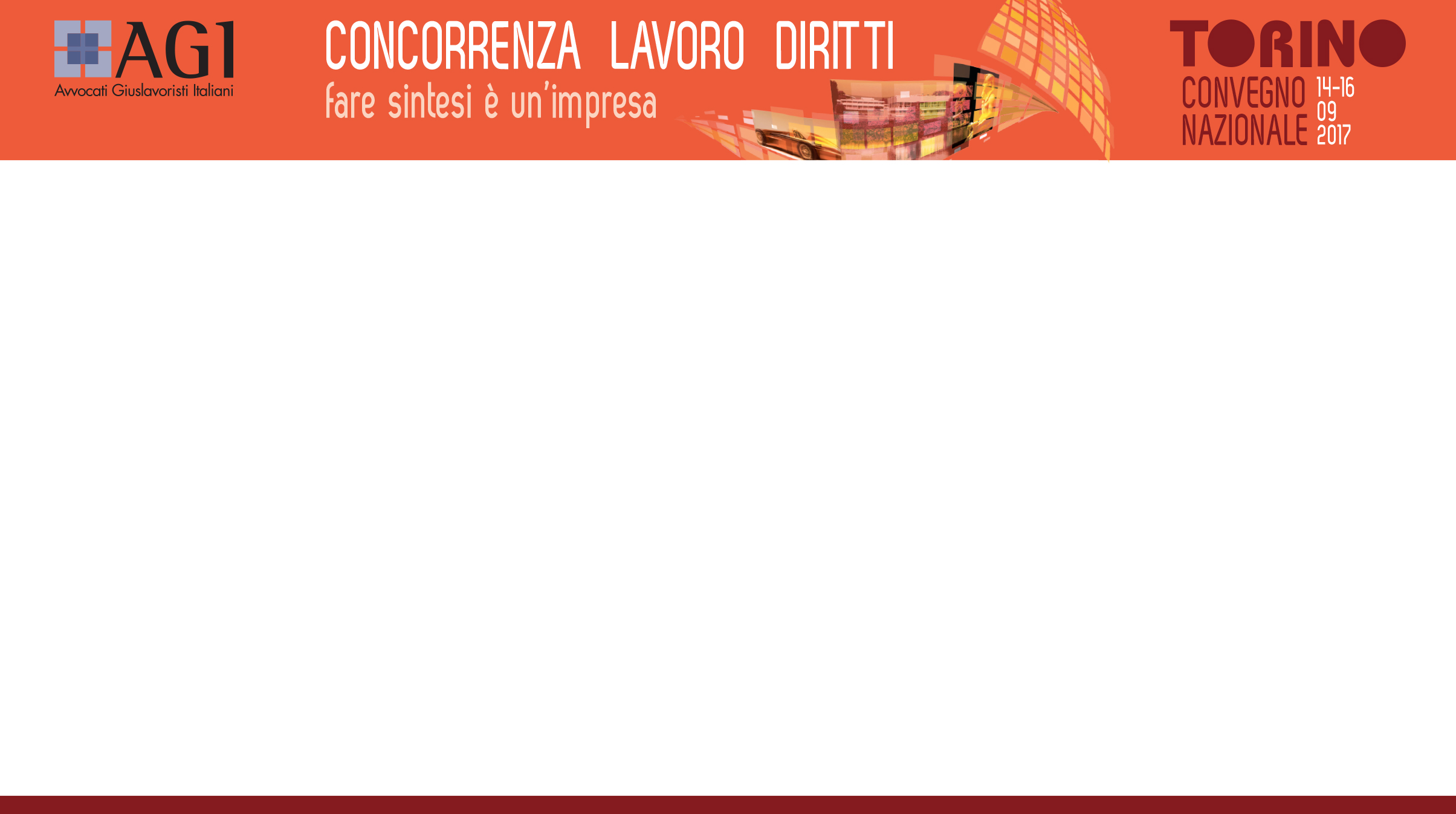 Tassazione
Corrispettivo erogato in costanza di rapporto 
Tassazione ordinaria in cumulo con la retribuzione del periodo di paga: si tratta di somme connesse al rapporto di lavoro che costituiscono reddito di lavoro dipendente ex art. 51 del D.P.R. 22 dicembre 1986, n. 917 ("somme e valori a qualunque titolo percepiti nel periodo d'imposta in relazione al rapporto di lavoro"); la Circolare Min. 326/E del 23.12.1997 prevede che costituiscano "redditi di lavoro dipendente tutte le somme e i valori erogati al dipendente anche indipendentemente dal nesso sinallagmatico tra effettività della prestazione di lavoro reso e le somme e i valori percepiti"
Corrispettivo erogato alla cessazione del rapporto 
Tassazione separata ai sensi dell'art. 17, lett. a) del citato D.P.R.: l'imposta si applica separatamente sulle …"altre indennità e somme percepite una volta tanto in dipendenza della cessazione … comprese … quelle attribuite a fronte dell'obbligo di non concorrenza ai sensi dell'art. 2125 c.c.…" per evitare che le stesse, collegate a un rapporto di lavoro protratto nel tempo, concorrano alla formazione del reddito imponibile complessivo in un unico periodo d'imposta
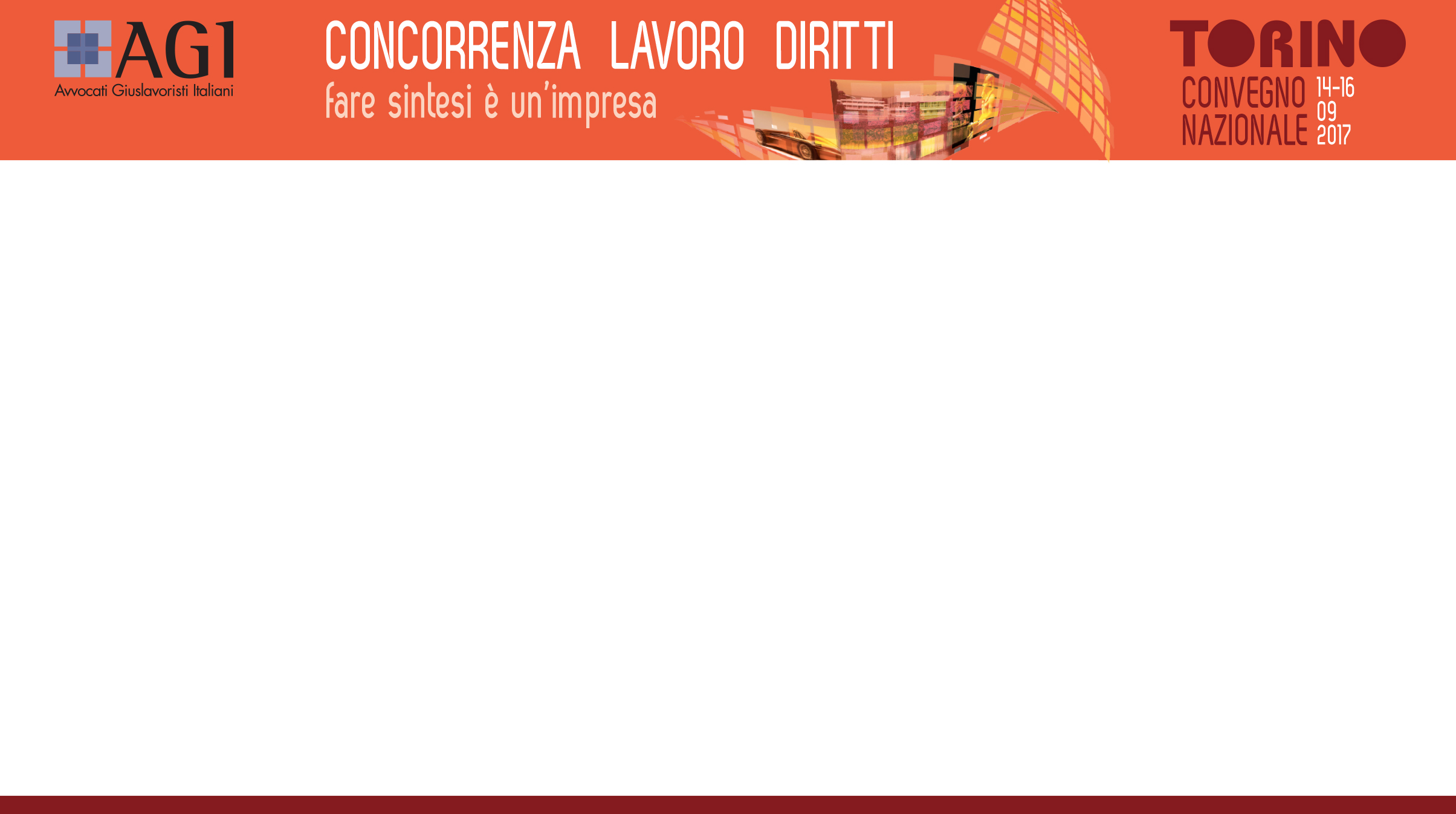 Contribuzione
Corrispettivo erogato in costanza di rapporto e successivamente alla cessazione

La dottrina originariamente escludeva dalla base imponibile i compensi erogati successivamente alla cessazione del rapporto e così l'INPS per ragioni di natura operativa (Circolare 11/2001)
La giurisprudenza ha invece recentemente sancito che sia in costanza di rapporto, sia successivamente il corrispettivo è imponibile per il calcolo dei contributi previdenziali poiché lo stesso è erogato in dipendenza del rapporto di lavoro subordinato; ciò in conformità all'art. 12 L. 153/69 che prevede rientri nella base imponibile "tutto ciò che il lavoratore riceve in dipendenza o in occasione del rapporto di lavoro" (Cass., Sez. Lav., 15.07.2009, n. 16489; Cass., Sez. Trib., 25.02.2015, n. 3758)
Il corrispettivo del patto non rientra ad avviso della Cassazione tra le somme escluse dalla base imponibile ex art. 12 ("somme … la cui erogazione trae origine dalla cessazione del rapporto") poiché occorrerebbe "un nesso di derivazione giuridica dell'emolumento dalla cessazione del rapporto di lavoro, rapporto che invece costituisce la mera occasione del patto di non concorrenza che presenta piena autonomia causale rispetto ad esso e quindi alla sua cessazione"
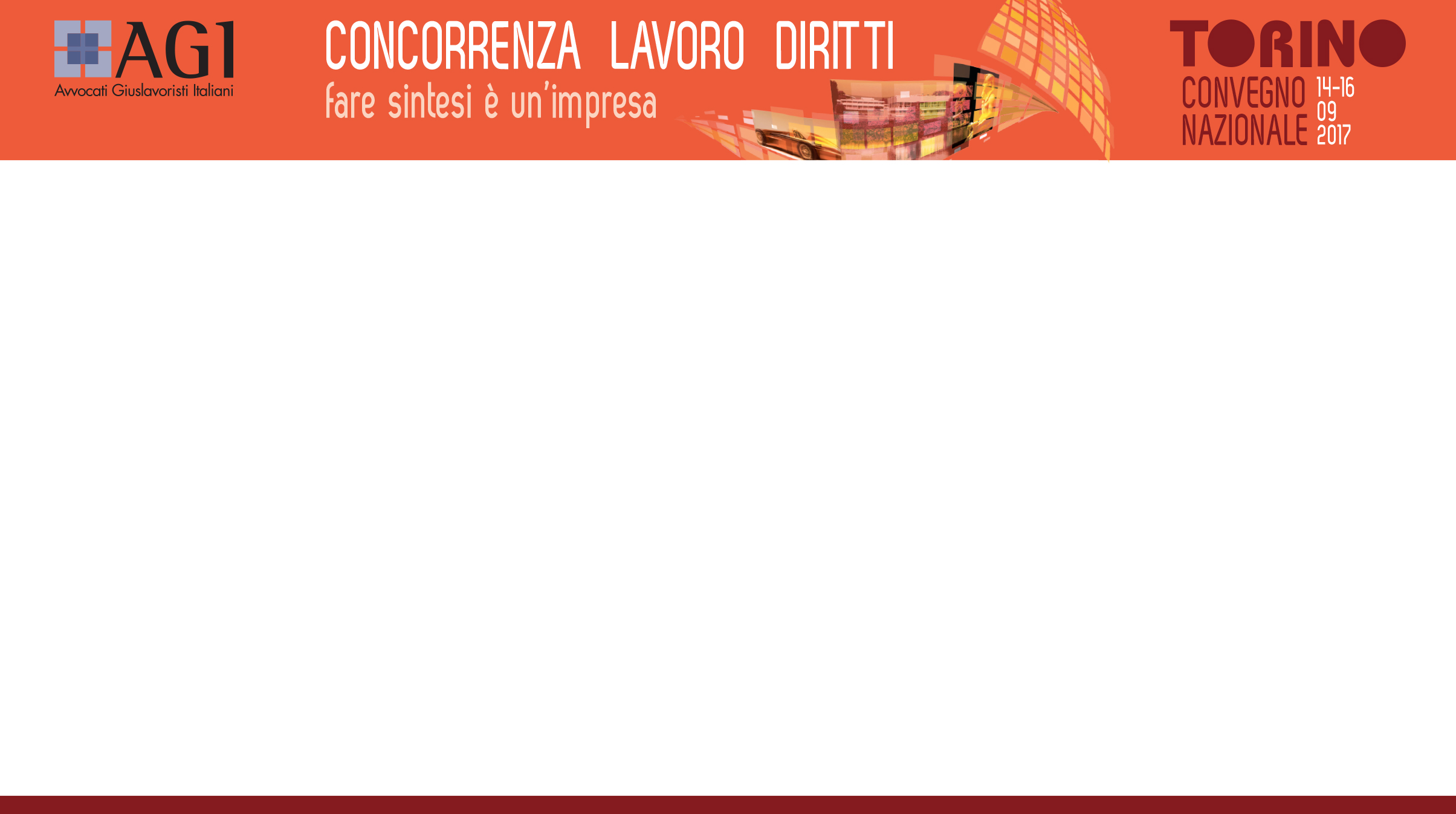 Clausole accessorie
Strumenti utilizzati dal datore di lavoro per "disattivare" unilateralmente il patto:
Recesso unilaterale: previsione nel patto di una clausola che consenta al datore di lavoro di recedere unilateralmente dal patto (art. 1373 c.c.) con liberazione dagli obblighi assunti per il caso di circostanze sopravvenute che rendano superfluo o non conveniente il patto. Il recesso, in linea di principio, sarebbe esercitabile non solo nel corso del rapporto ma anche successivamente nei limiti di durata del patto.

Patto d'opzione: previsione di un patto ai sensi dell'art. 1331 c.c. che vincola una delle due parti - nel caso il lavoratore - alla propria dichiarazione ("irrevocabile"), lasciando all'altra - datore di lavoro- la facoltà di accettarla o meno
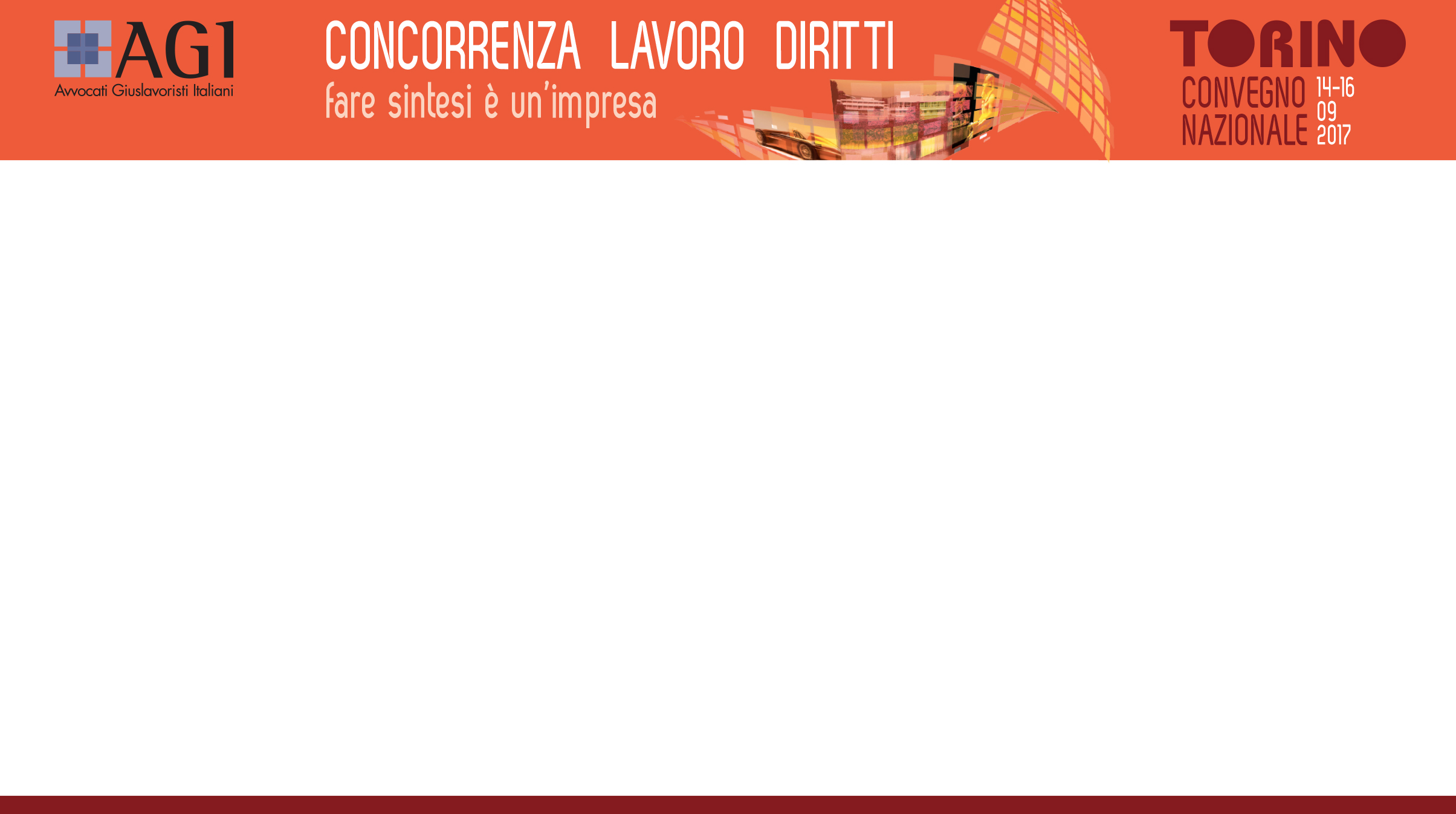 Recesso unilaterale
La previsione della risoluzione del patto rimessa all'arbitrio del datore di lavoro, che possa "rinunciare" al patto alla data della cessazione o successivamente nel limite di vigenza del patto, concreta una clausola nulla per contrasto con norme imperative (Cass., Sez. Lav., 08.01.2013, n. 212) 
l'obbligo di non concorrenza si è già perfezionato con la relativa pattuizione e ciò impedisce al lavoratore di progettare per questa parte il proprio futuro lavorativo e comprime la sua libertà
detta compressione ai sensi dell'art. 2125 c.c. non può avvenire senza l'obbligo di un corrispettivo da parte del datore, corrispettivo che finirebbe con l'essere escluso ove al datore stesso venisse concesso di liberarsi ex post dal vincolo
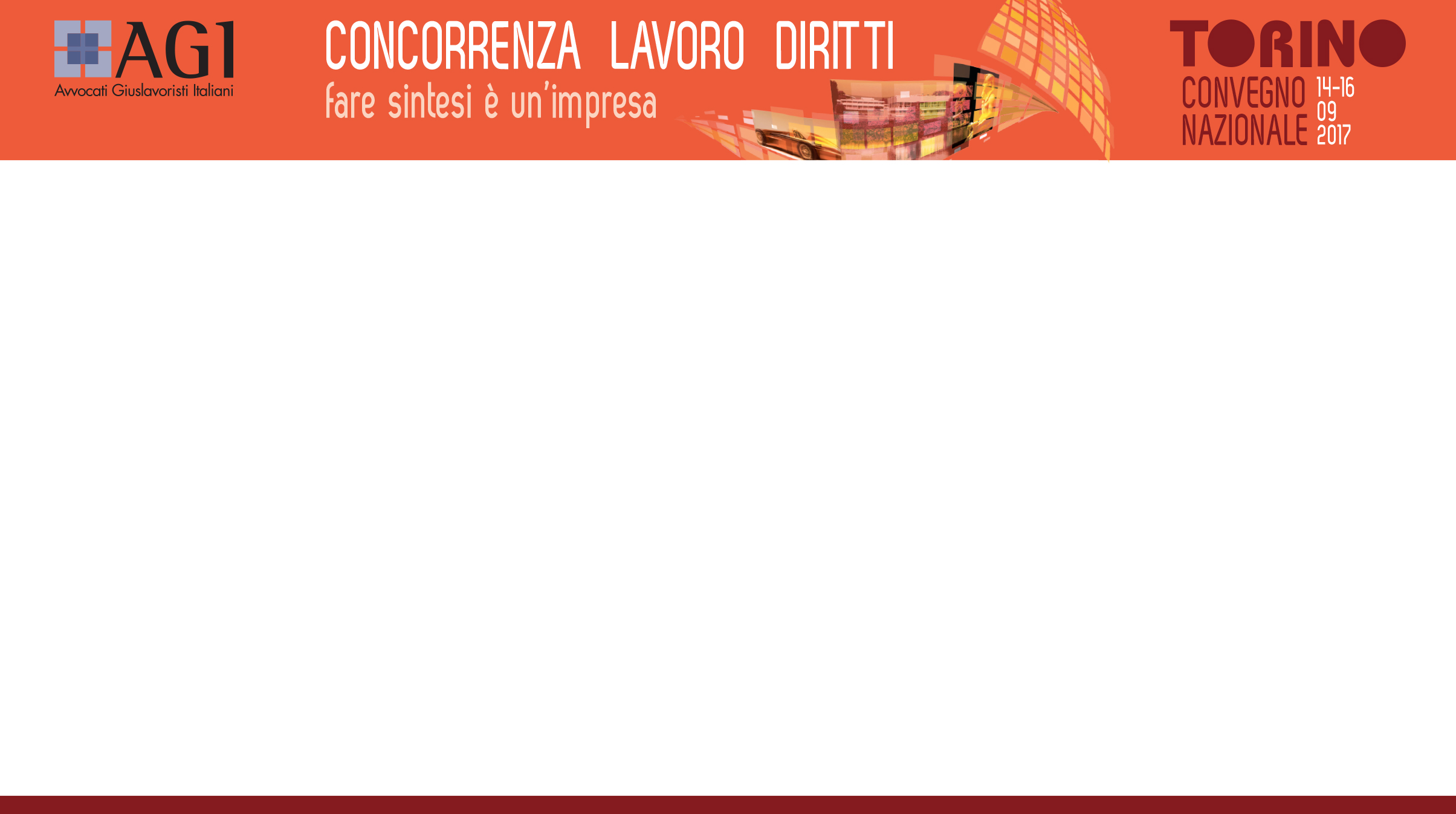 Patto di opzione
La giurisprudenza ha progressivamente stabilito:
l'impossibilità di prevedere l'esercizio dell'opzione in una fase successiva all'estinzione del rapporto, diversamente il lavoratore resterebbe nell'incertezza circa le reali possibilità lavorative e reddituali
la validità dell'opzione solo qualora sia previsto l'esercizio della stessa entro un termine che renda definitivo il patto prima della cessazione del rapporto di lavoro (Trib. Milano, 22.05.2007)
la mancanza di tale termine si risolverebbe in una indiretta elusione dell'art. 2125 c.c. con una insanabile alterazione dell'equilibrio del rapporto, rendendo nulla l'opzione per frode alla legge ai sensi dell'art. 1344 c.c. (Cass., Sez. Lav., 13.06.2003, n. 9491)
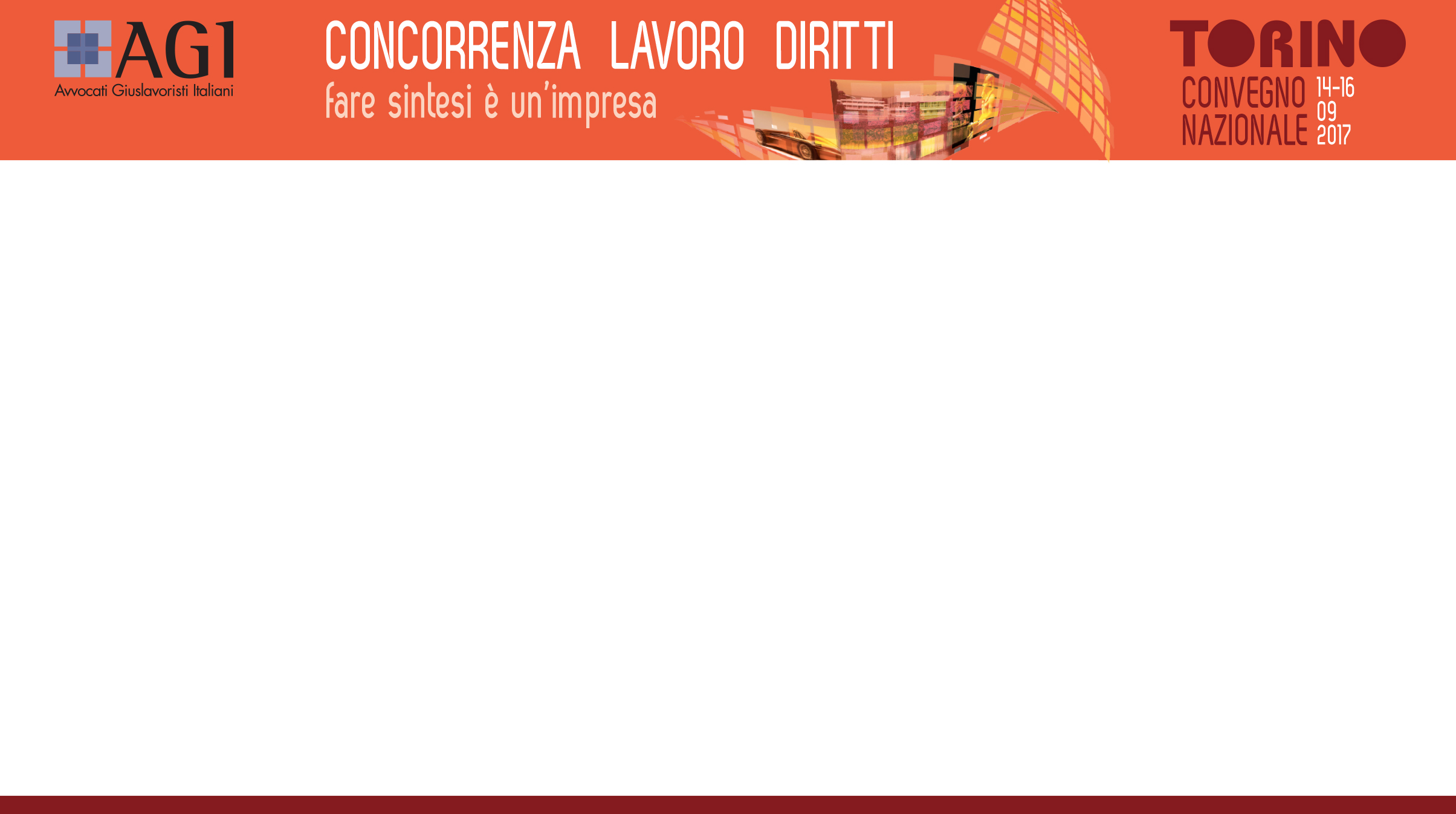 Patto di opzione
Recentemente la Cassazione ha ritenuto, in un caso di opzione retribuita con la formazione professionale del lavoratore da esercitarsi entro 30 gg dalla cessazione del rapporto, che si realizzi una violazione del modello contrattuale dell'opzione: mentre nell'opzione la parte vincolata alla propria dichiarazione non è tenuta alla prestazione finché controparte non accetta costituendo l'obbligazione contrattuale, nel patto di non concorrenza il lavoratore concedente l'opzione è obbligato immediatamente, dalla data di stipulazione, non solo a mantenere ferma la dichiarazione, ma anche ad adempiere all'obbligazione finale, con conseguente nullità del patto d'opzione per violazione sia dell'art. 1331 c.c. sia dell'art. 2125 c.c.. Nel caso inoltre non era ritenuto sussistente il corrispettivo poiché la formazione professionale era la causa del contratto di lavoro subordinato  (Cass., Sez. Lav., 04.04.2017, n. 8715)
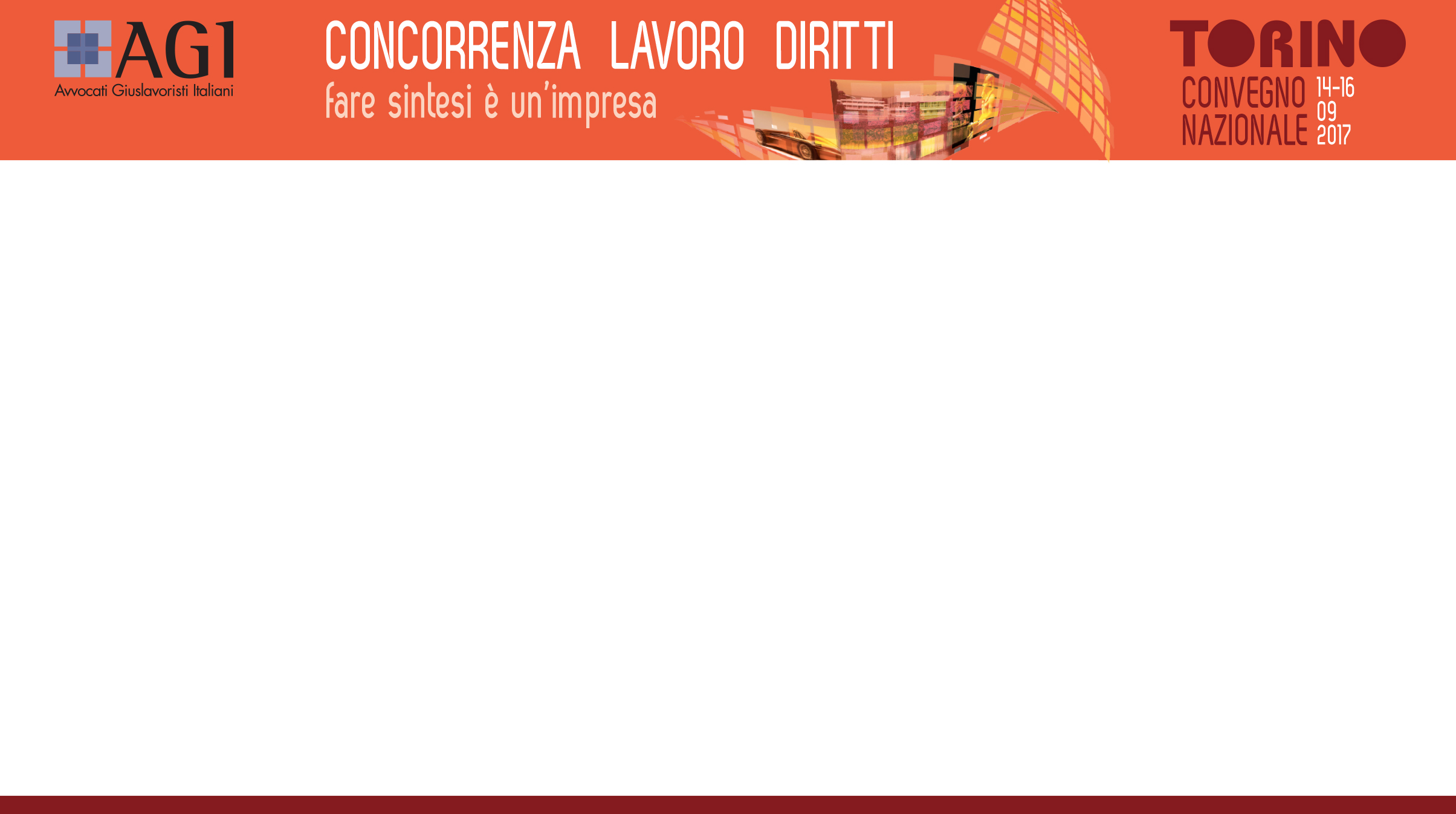 Alternative prospettabili
Ritagliare patti ad hoc su specifiche posizioni attraverso una istruttoria precisa (valutazione dei limiti di oggetto, durata e luogo oltre al corrispettivo, con riguardo anche alla esperienza professionale del lavoratore anteriore alla assunzione (CV), alla formazione successiva ed alle competenze acquisite nel corso del rapporto)
Prevedere patti di non concorrenza a termine dove le parti si impegnano per un periodo determinato durante il rapporto a vincolarsi alle previsioni dell'art. 2125 c.c. salvo restando al termine -  in dipendenza delle situazioni contingenti - la facoltà delle parti di (i) rinnovare il medesimo patto, (ii) di mutarne le condizioni o (iii) di non rinnovarlo
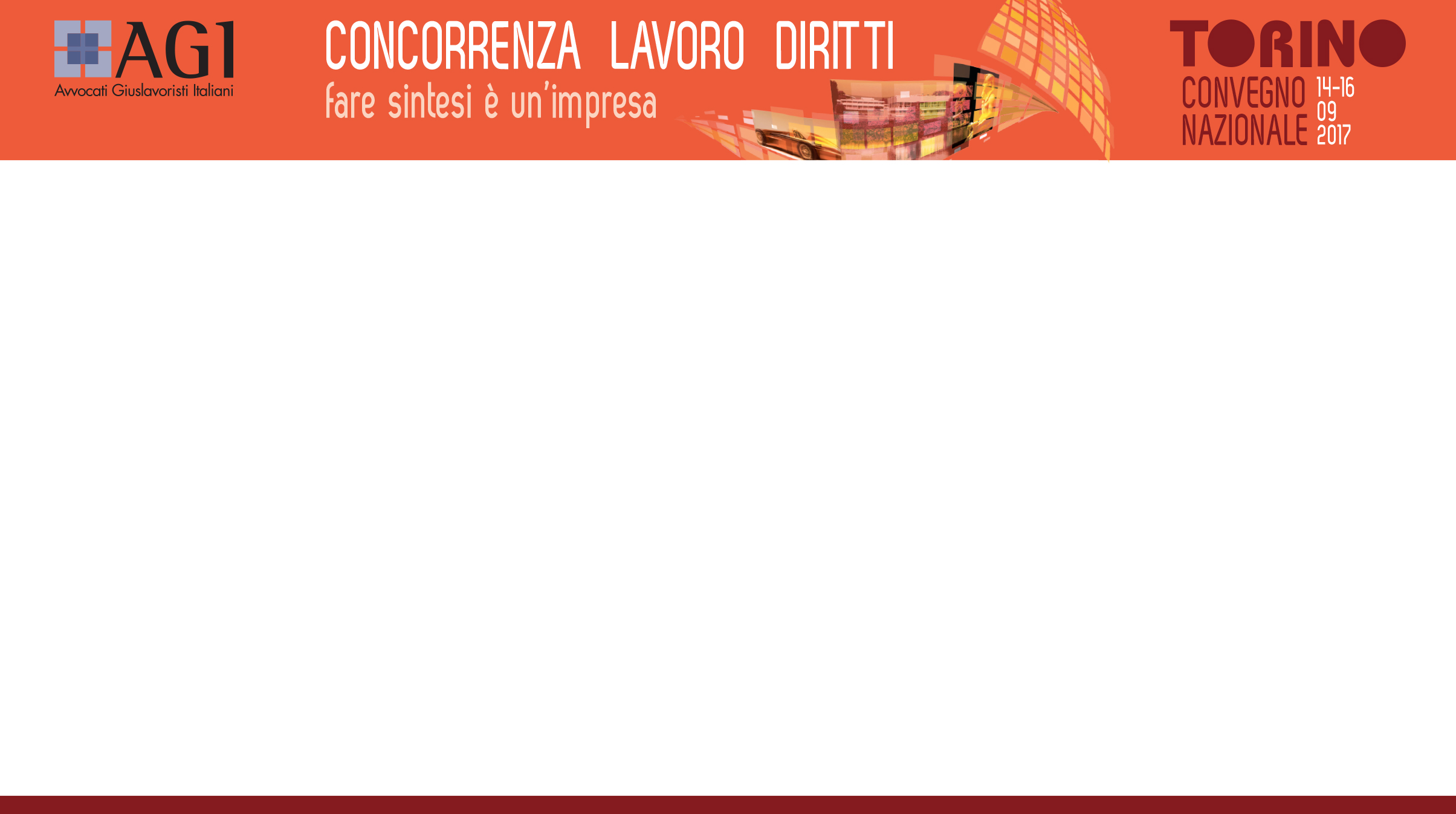 Inadempimento del lavoratore e rimedi
Nel caso sia domandata la risoluzione il datore può chiedere al lavoratore:
la restituzione della somma versata a titolo di corrispettivo, essendo venuta meno la ragione giustificativa di tale pagamento
i compensi dovranno essere restituiti nella misura in cui non corrispondano a prestazioni già soddisfatte (art. 1458 c.c.)
il lavoratore deve restituire le somme percepite in esecuzione del patto in misura integrale qualora ne venga dichiarata la nullità per violazione dei limiti di legge (Trib. Modena, 10.02.2000)  
la restituzione dell'indebito deve esser effettuata in base all'effettivo percepito, al netto delle ritenute assistenziali, previdenziali e fiscali (Trib. Milano, 06.05.2015 - C. Stato, 20.09.2012, n. 5043) 
il risarcimento del danno conseguente l'attività svolta dall'ex dipendente in concorrenza che dovrà essere quantificato in ragione del dimostrato nocumento subito al patrimonio aziendale (i danni sono predeterminabili in una clausola penale ex art. 1382 c.c.)
E' possibile prevedere contrattualmente anche (i) l'impegno del lavoratore a comunicare all'ex datore preventivamente informazioni circa la nuova occupazione (società datrice di lavoro, posizione offerta, mansioni) al fine di consentire la miglior verifica dell'adempimento e (ii) una penale non solo per l'inadempimento ma anche per il ritardo
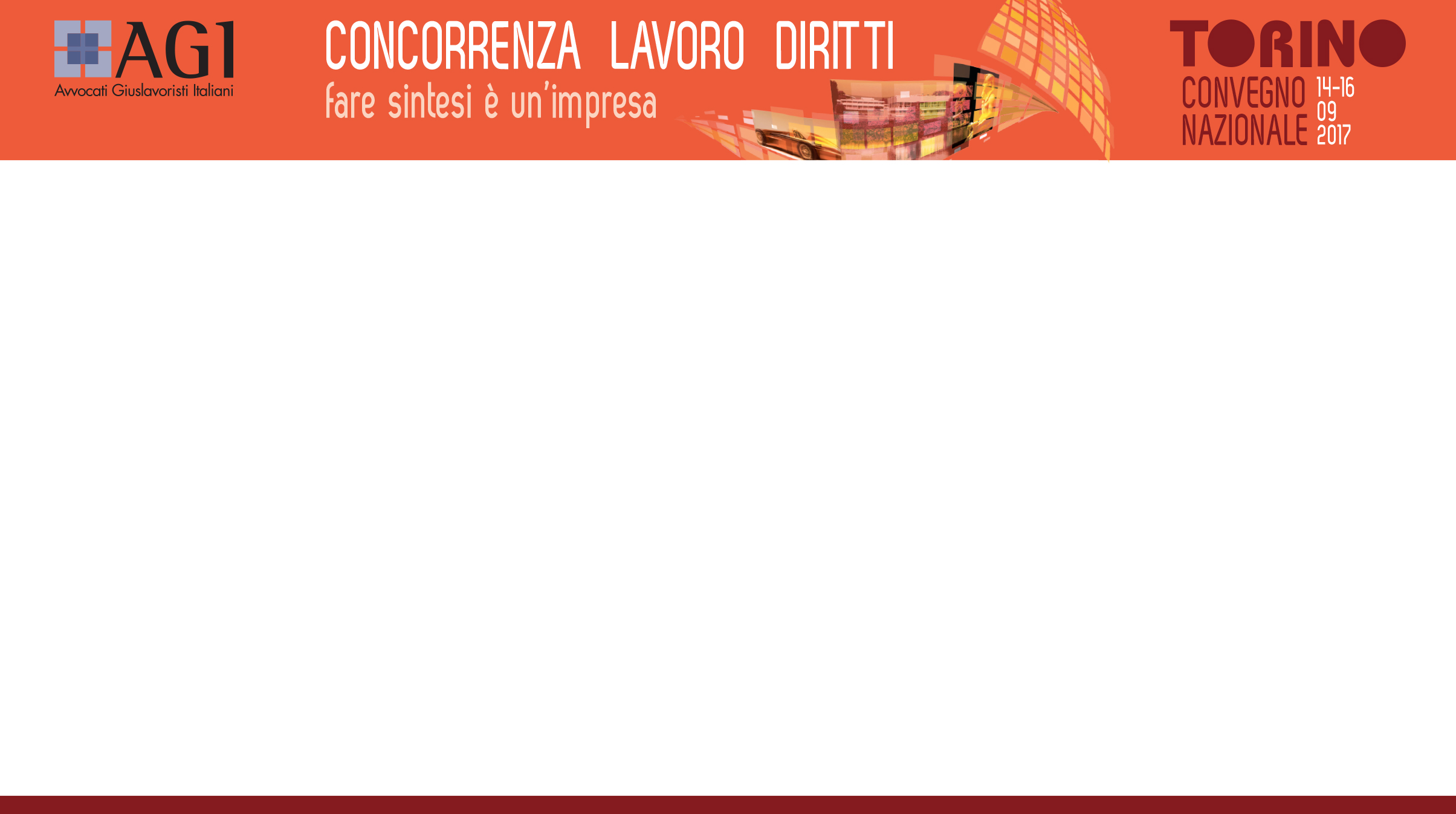 Clausola penale
La penale ex art. 1382 c.c. richiede il mero accertamento dell'inadempimento poiché ha la finalità di costituire una liquidazione anticipata del danno tra le parti. Resta salvo il risarcimento degli ulteriori danni, ove previsto
Il pagamento della penale non esime il lavoratore dal rispetto del patto per il periodo ulteriore fino alla scadenza (si tratta di una obbligazione di durata di non fare, dunque l'inadempimento è riferito al periodo trascorso e non fa venir meno l'obbligo futuro)
La penale eccessiva può esser ridotta ad equità (art. 1384 c.c.) su richiesta di parte e non d'ufficio. Nella valutazione circa l'"eccessività" della penale il giudice deve valutare l'interesse che la parte ha all'adempimento della prestazione cui ha diritto (Cass., Sez. Lav., 09.06.2017, n. 14457)
Cumulabilità della azione di riscossione della penale e della domanda di adempimento specifico dell'obbligazione omissiva (non trova applicazione l'art. 1383 c.c. perché trattandosi di un obbligo di durata, l'inadempimento può esser parziale): si tratta di rimedi con autonoma funzione (reintegratoria del pregiudizio e di interruzione della condotta lesiva)
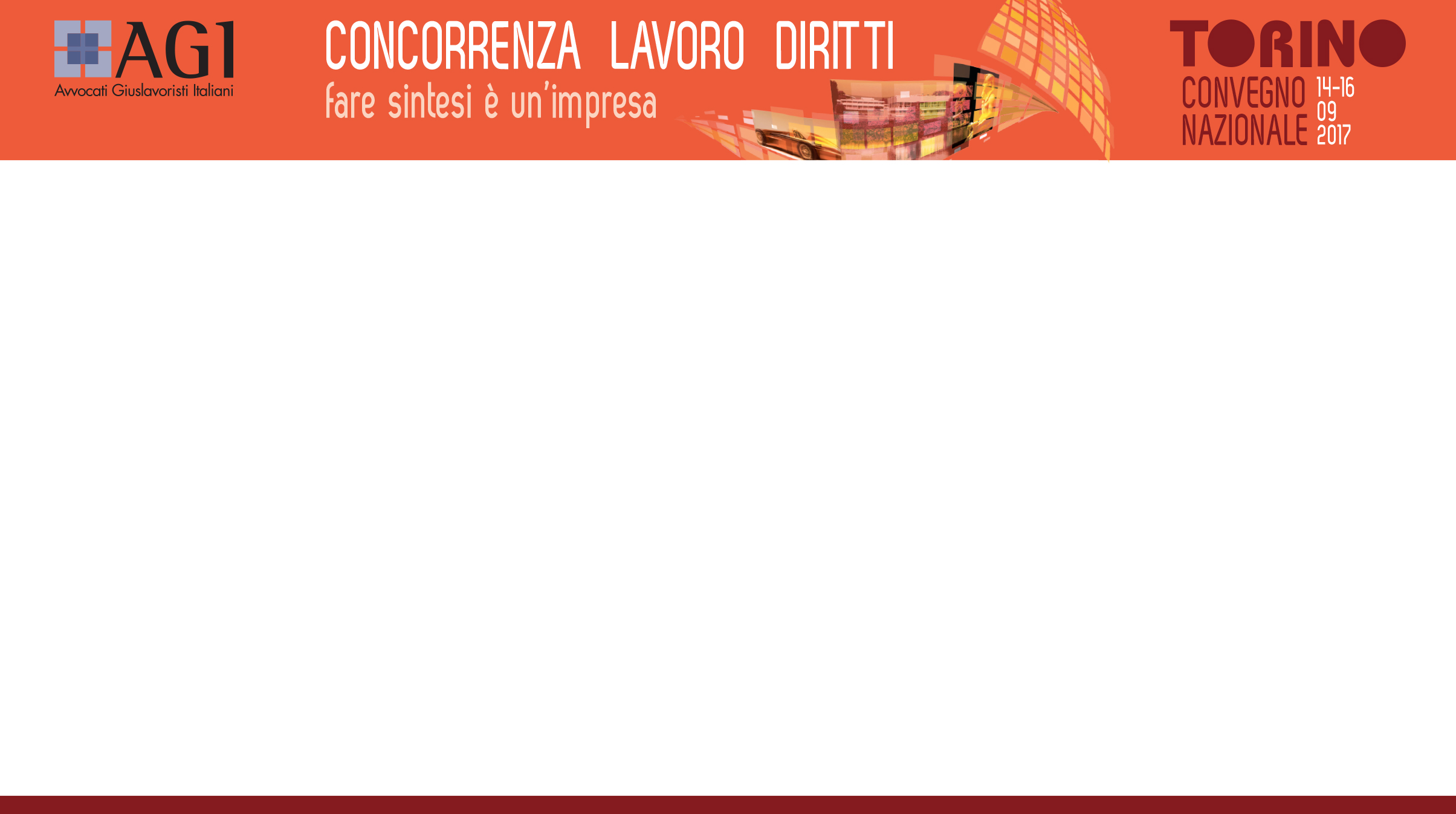 Adempimento e inibitoria
In alternativa alla risoluzione il datore di lavoro può domandare l'adempimento del patto in forma specifica, in quanto mezzo idoneo a paralizzare l'attività concorrente per il periodo di durata del patto 
Il datore di lavoro può ottenere la tutela inibitoria anche in via d'urgenza ex art. 700 c.p.c. volta all'immediata cessazione della condotta pregiudizievole, poiché tale violazione costituisce condotta produttiva di "un danno irreparabile che, per sua natura, è nel successivo giudizio di merito difficilmente provabile in tutta la sua estensione e, conseguentemente, difficilmente riparabile", oltre comunque al risarcimento dei danni (Trib. Milano, 22.10.2003; Trib. Lodi, 20.07.2009)
quanto al fumus boni iuris si ritiene necessaria la dimostrazione della validità del patto e della violazione del medesimo da parte del dipendente (per es. le nuove mansioni svolte dal lavoratore, lo storno di parte della clientela dell'ex datore di lavoro, la nuova attività avviata) (Trib. Milano, 17.12.2001; Trib. Bologna, 29.01.2002; Trib. Lecce, 16.11.2001). 
quanto al periculum in mora la giurisprudenza è divisa: un orientamento ritiene che il periculum sia in re ipsa nell'attività concorrenziale svolta dal lavoratore, per es. nel pericolo di sviamento della clientela (Trib. Ravenna, 12.06.2006; Trib. Milano, 17.12.2001), un altro orientamento invece richiede alla parte che domanda l'emanazione del provvedimento cautelare la prova del danno irreparabile che potrebbe subire (Trib. Milano, 20.12.2002)
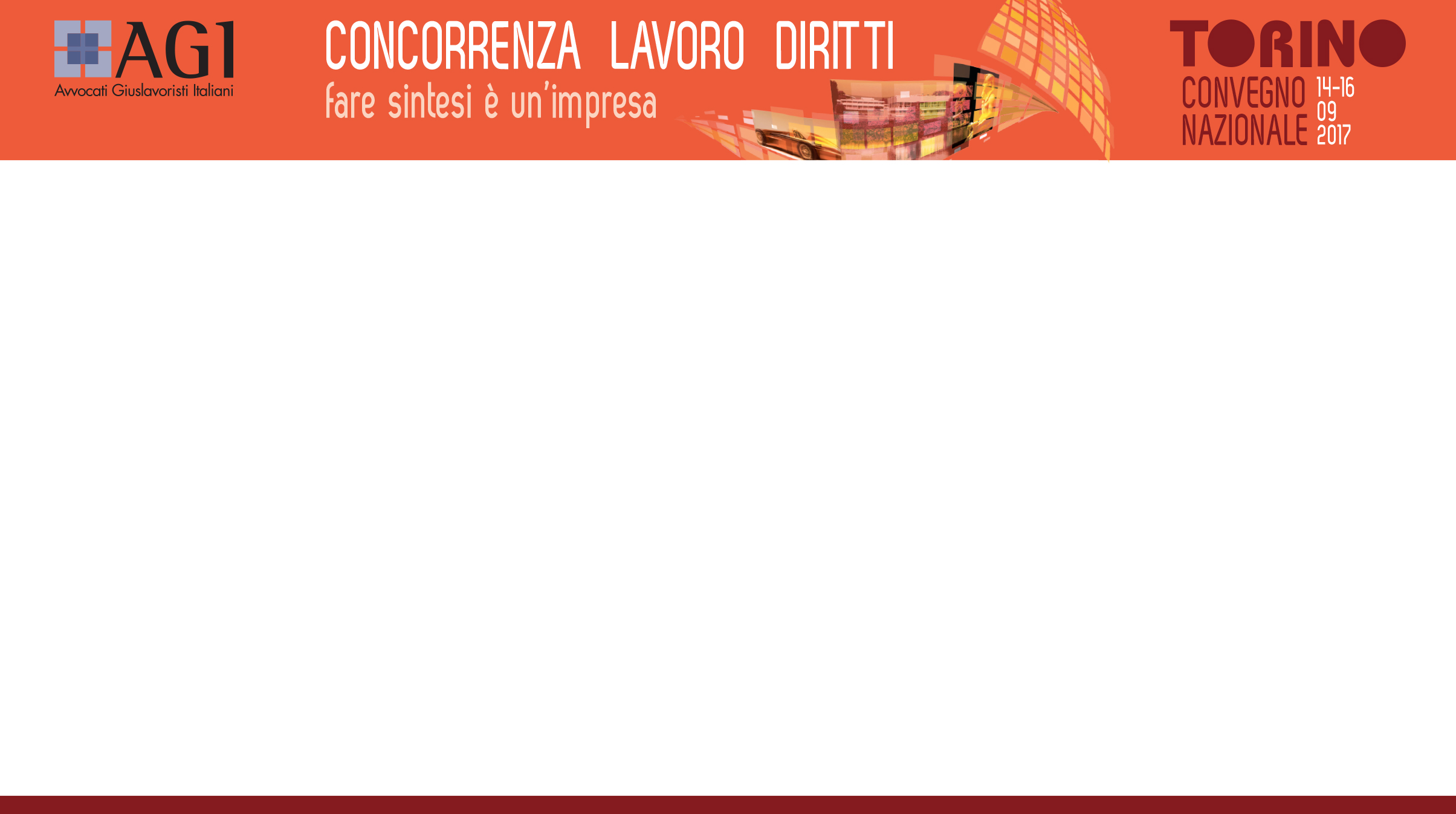 GRAZIE